MAKROEVOLUCE
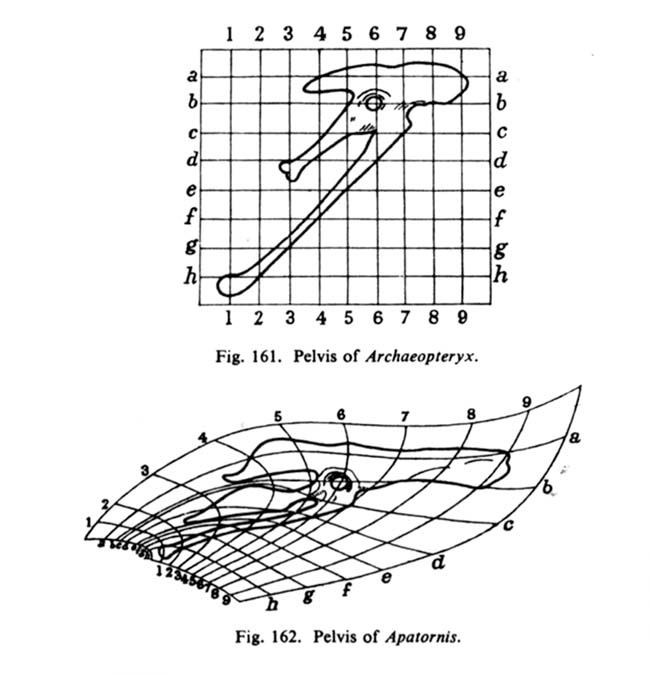 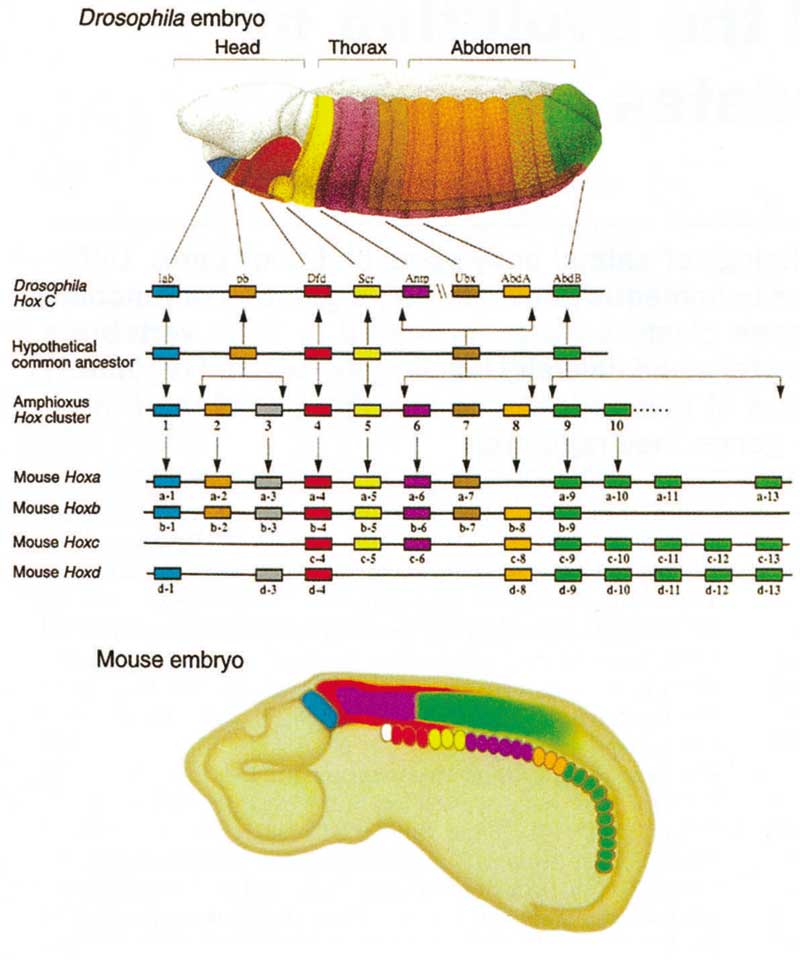 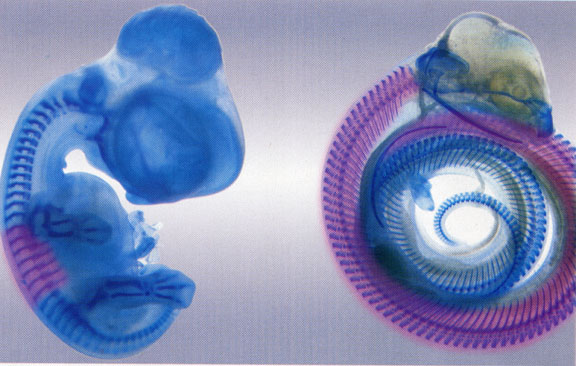 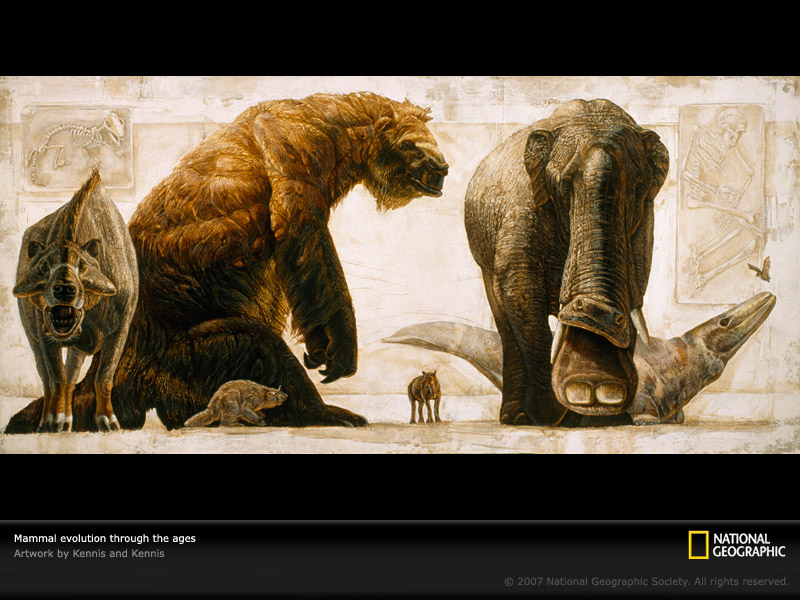 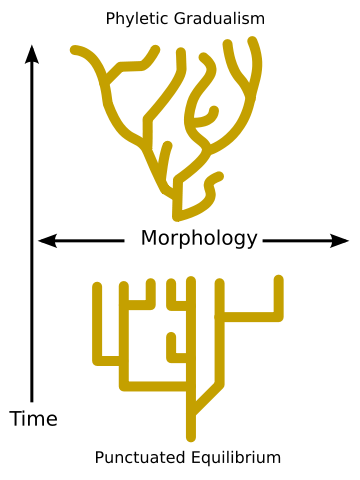 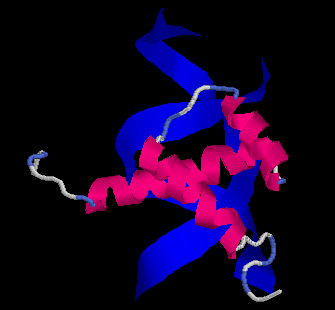 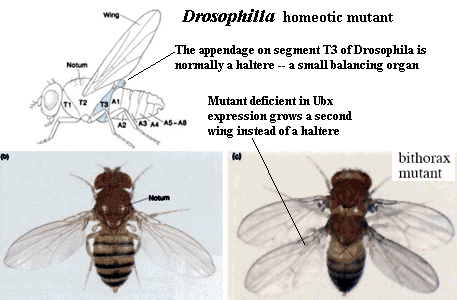 Tempo evoluce
teorie přerušovaných rovnovah
Rychlost evoluce:
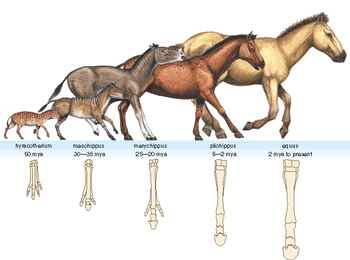 rozdíl hodnoty znaku v čase t2 a t1
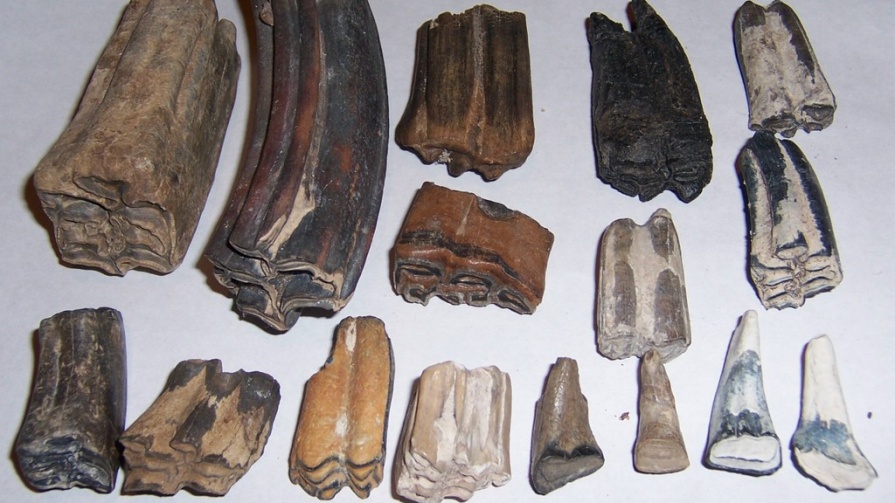 Haldane (1949)
časový interval t2 - t1
1 darwin = změna znaku o faktor e za 1 milion let
G. G. Simpson:
evoluce	bradytelická (pomalá)
			horotelická (střední, např. koně)
			tachytelická (rychlá)
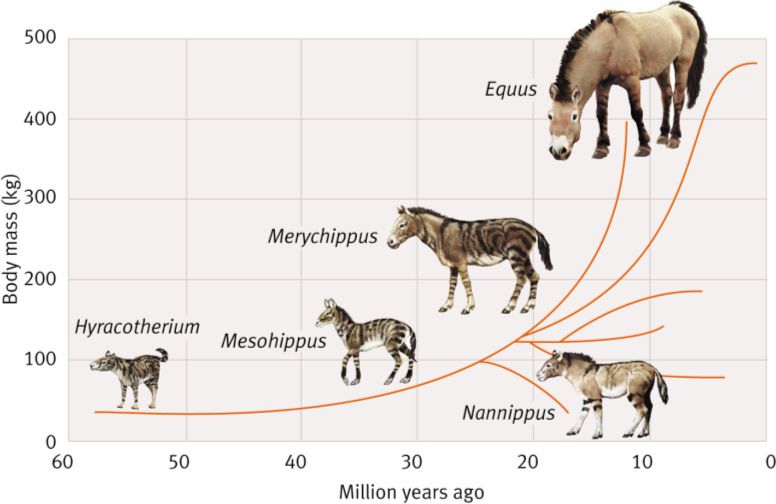 Haldane (1949):	třetihorní koně – 0,04 darwinů						domestikace – 103 darwinů
Kuertén (1959):		holocénní savci – 12,6 darwinů						pleistocénní savci – 0,5 darwinů						třetihorní savci – 0,02 darwinů	… důvodem rozdílů odlišné časové intervaly
nevýhody:	1. faktor e není biologicky přirozený
				2. používá absolutní čas
				3. nebere v úvahu měřený časový interval
				4. nelze srovnávat plochy/objemy/lineární rozměry

 Haldane (1949), Gingerich (1993): 1 haldane = změna měřená 	v jednotkách standardní odchylky za 1 generaci
Teorie přerušovaných rovnovah:
Stephen Jay Gould, Niles Eldredge (1972)
stáze vs. rychlá změna
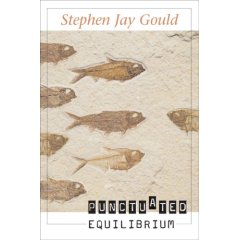 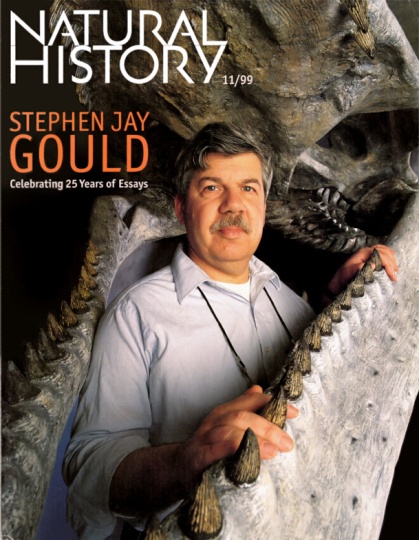 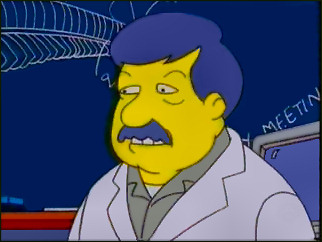 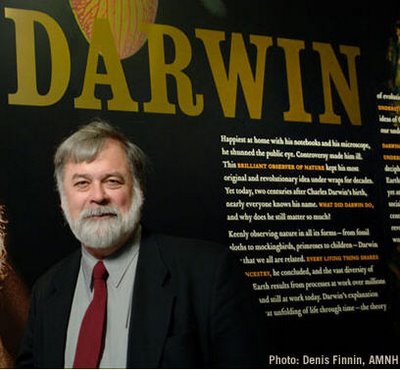 S.J. Gould
N. Eldredge
stáze vs. rychlá změna
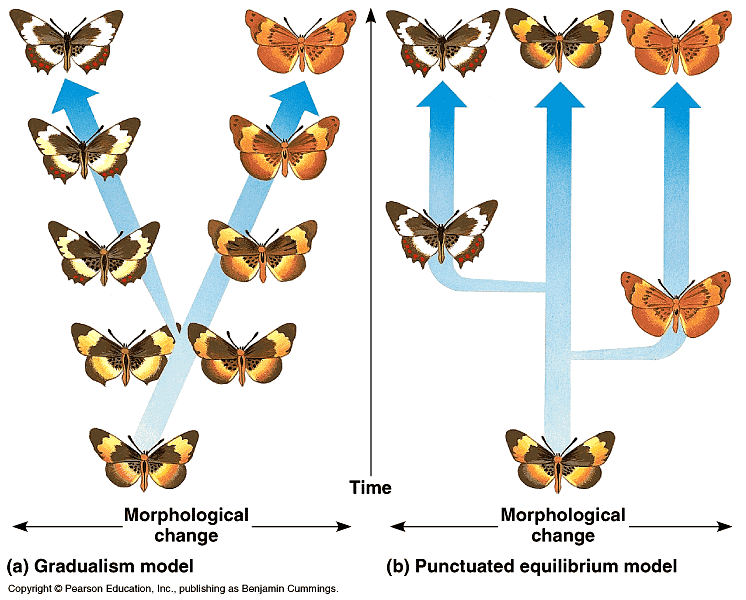 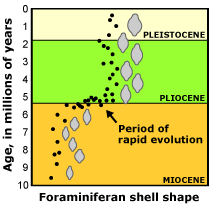 stáze
Mechanismus?
peripatrická speciace
makromutace – R. Goldschmidt, The Material Basis of Evolution (1940): 	„nadějná monstra“
Peripatrická speciace a přerušované rovnováhy
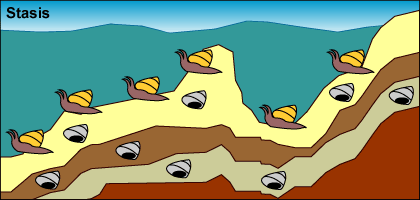 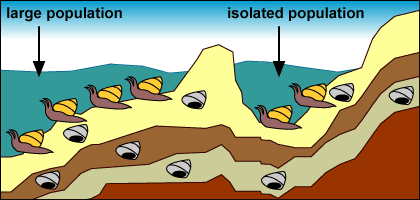 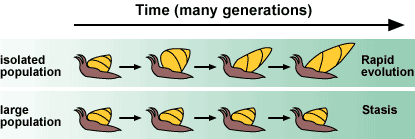 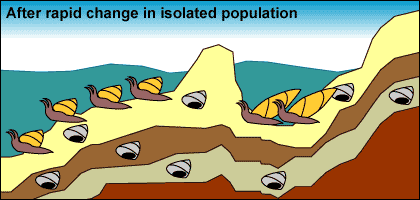 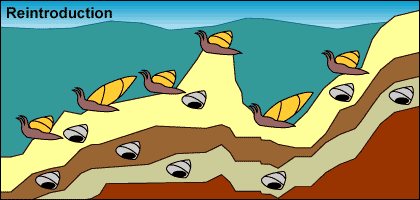 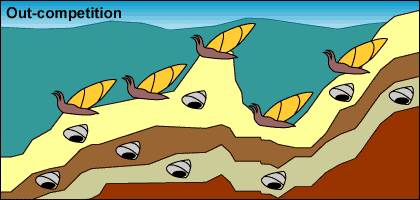 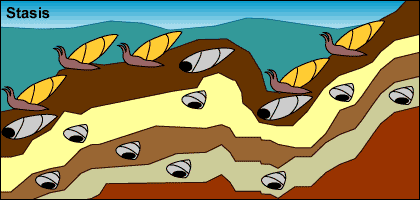 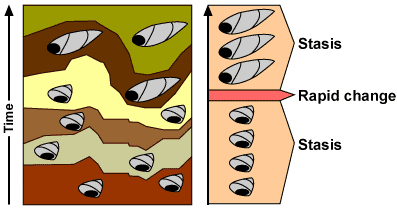 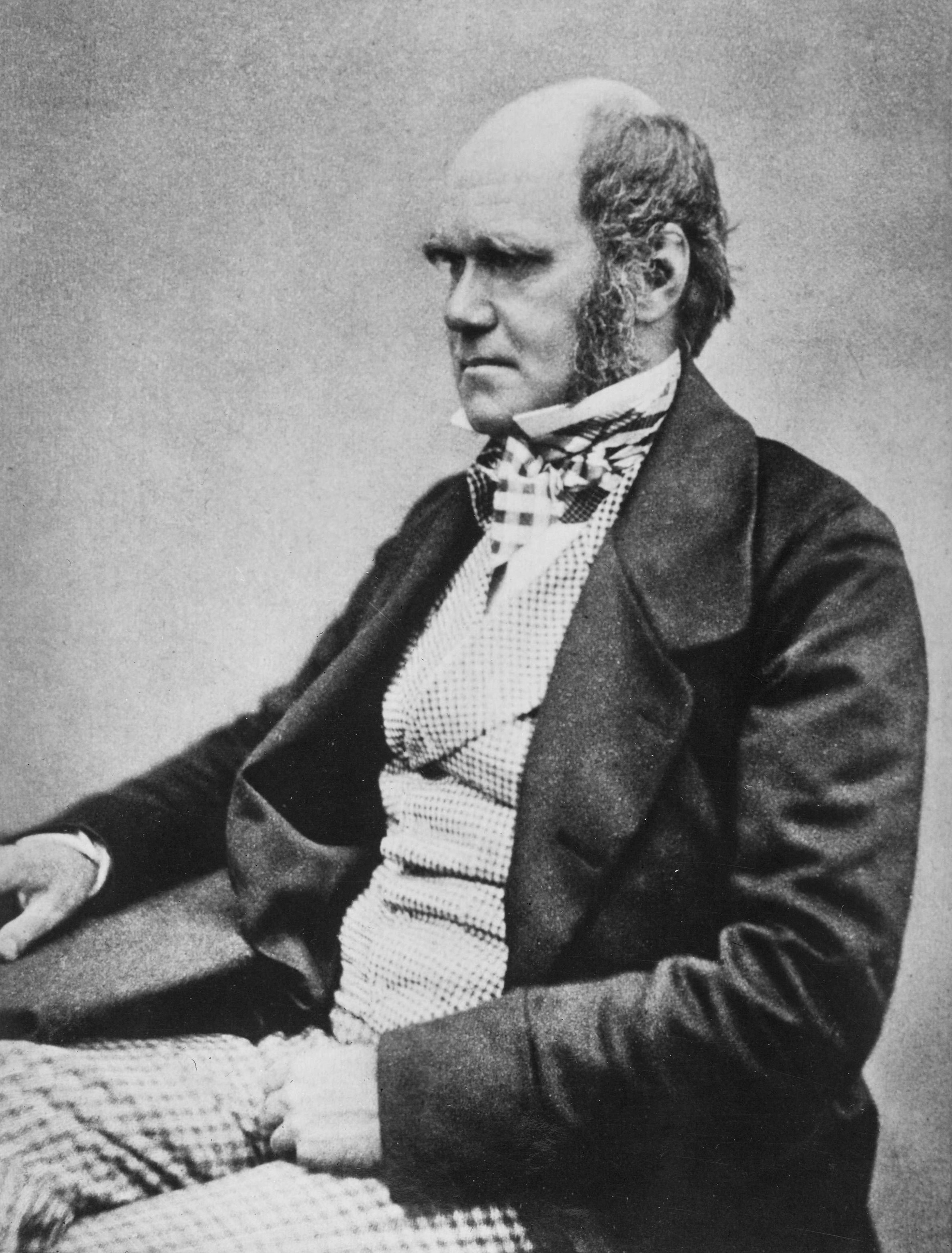 Druhy různých rodů a tříd se neměnily stejným tempem nebo
ve stejné míře (viz „živé fosilie“).
Období, během kterých se druhy měnily, byla krátká ve srovnání s obdobími, během nichž zůstaly nezměněny.
Kromě (neexistujícího) zcela konstantního tempa existuje pouze tempo proměnlivé – buď se mění v diskrétních krocích (punktuacionismus), nebo pozvolna. Stáze je tedy pouze extrémním případem pomalé evoluce.
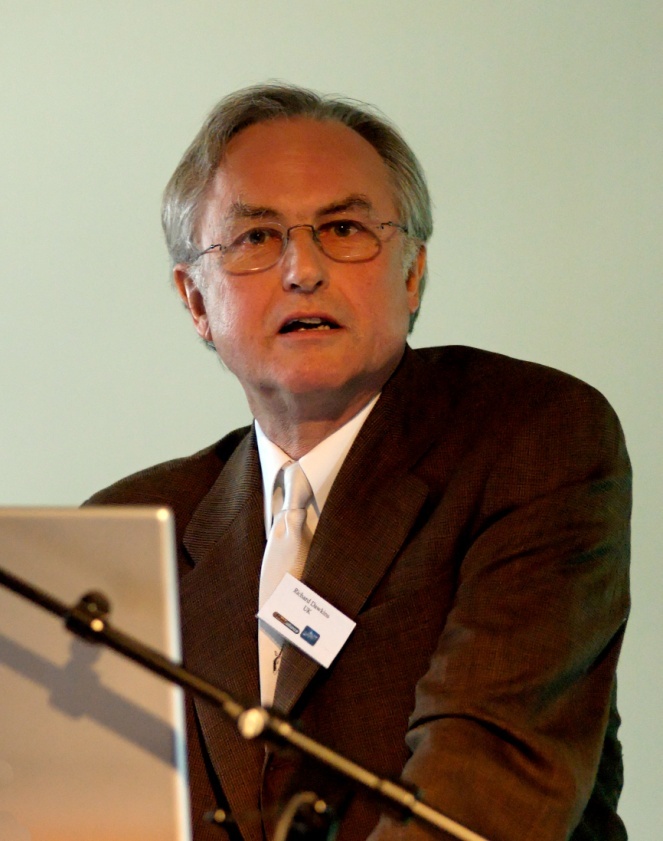 R. Dawkins: Slepý hodinář
Punktuacionistický vývoj typický pro evoluci jazyka: 
změny hraji důležitou roli v obdobich odštěpeni noveho jazyka z jazyka 	původniho
bantuská, indoevropská a austronéská skupina: 10-33 % rozdílů spojeno	s jazykovým štěpením
Jak vysvětlit stázi?
genetická nebo ontogenetická omezení
sledování habitatu (habitat tracking) – glaciální/interglaciální cykly




krátkodobá místní divergence – rychlé změny lokální a prostorově 	omezené
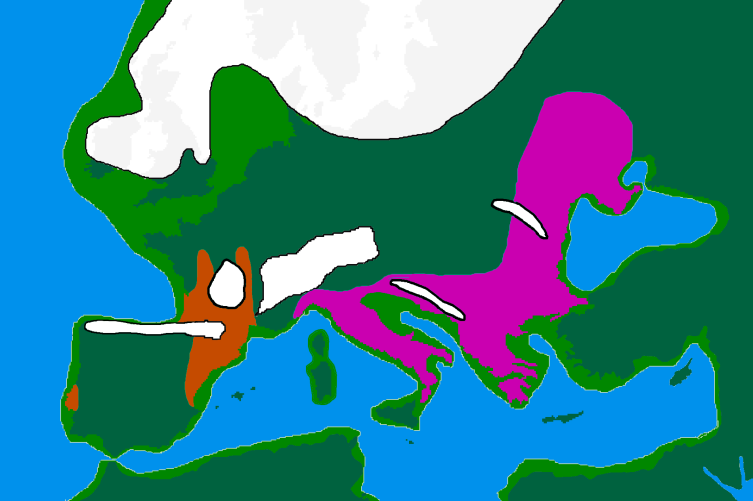 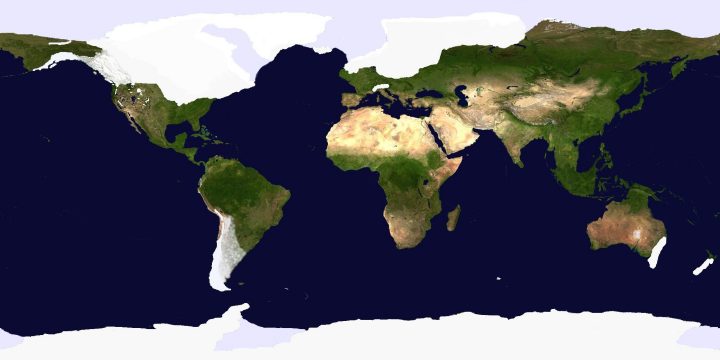 Vztah mikro- a makroevoluce
Steven M. Stanley (1975): makroevoluce oddělena od mikroevoluce
S.J. Gould (1980): „svržení neodarwinismu z trůnu“, „efektivní smrt	neodarwinismu“
Moderní syntéza úzká, extrapolacionistická a redukcionistická
Je makroevoluce skutečně odlišná od mikroevoluce?
evoluce koní
Darwinovy pěnkavy
evoluce savců
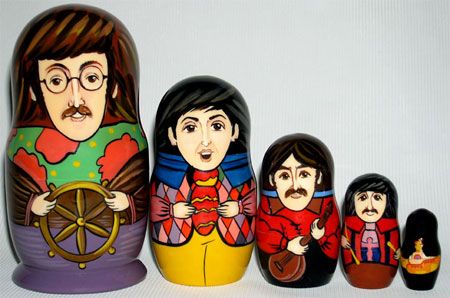 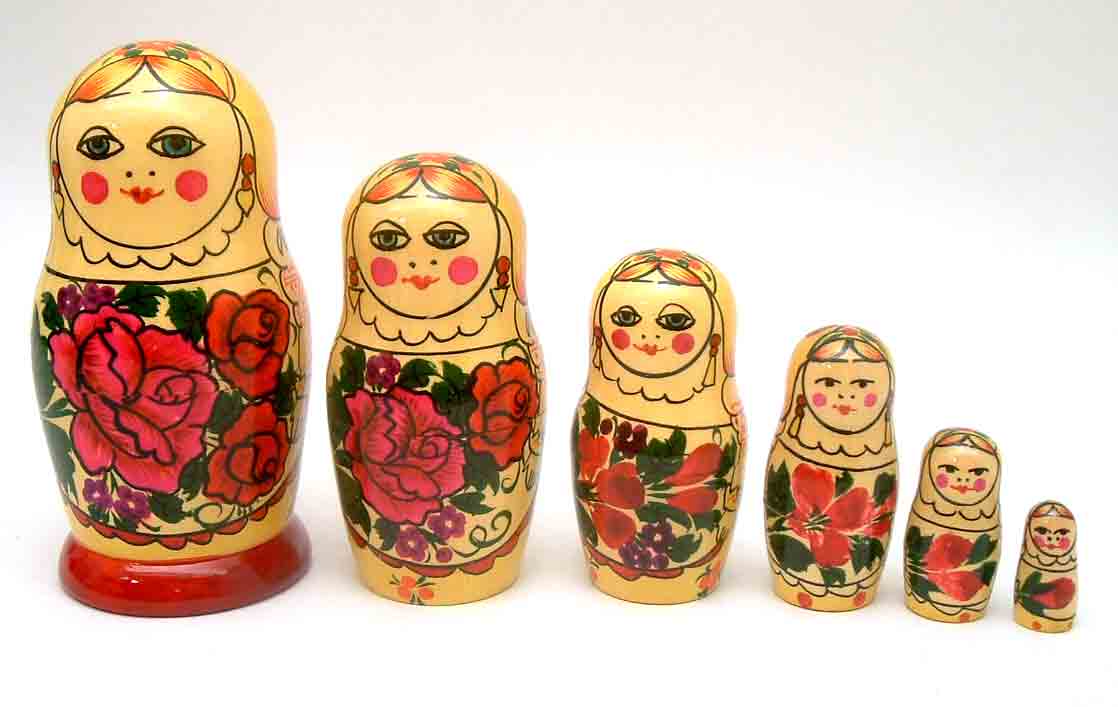 evoluce jako „matrjoška“
Evoluce koní:
2 rozměry zubů
průměrná rychlost vysvětlitelná působením usměrňující selekce 	(stačí 2 selektivní smrti/milion jedinců/generaci)
jestliže Ne < 104 jedinců, lze vysvětlit i pouhým driftem
podobně i jiné fosilie
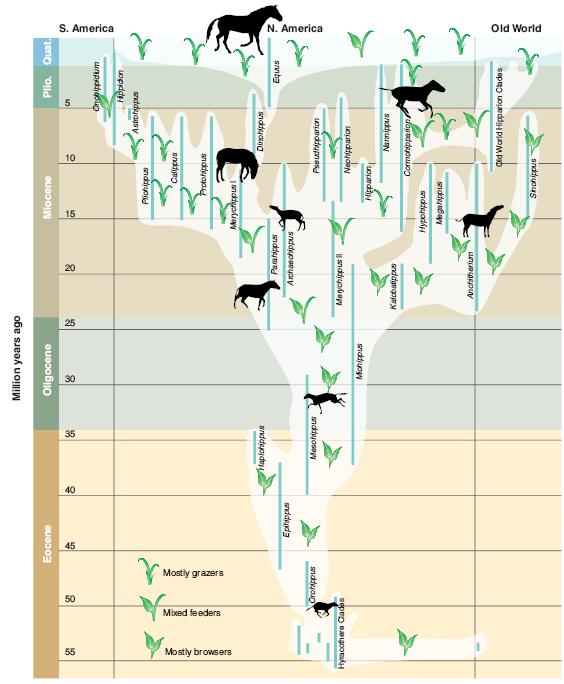 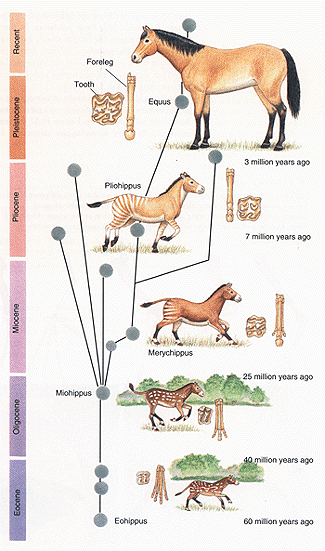 grazing
browsing
Darwinovy pěnkavy:
při známém stáří Galapág dost času k diverzifikaci do 14 druhů	(ve skutečnosti komplikovanější – reverze, možná extinkce některých 
	druhů)
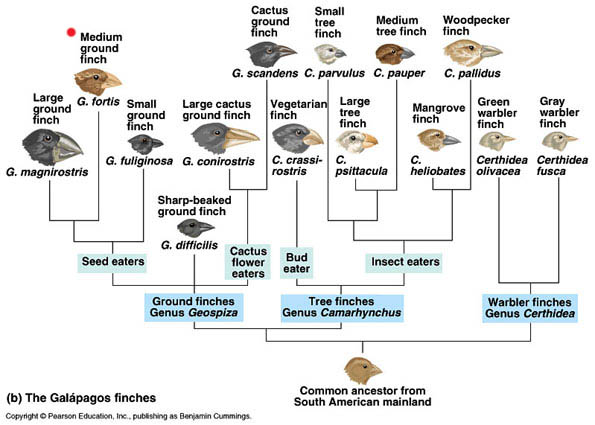 Evoluce savců z therapsidních plazů:
změny pozvolné
velké rozdíly mezi plazy a savci jsou 	adaptivní u jednotlivých článků	 stejné mechanismy jako 	v mikroevoluci
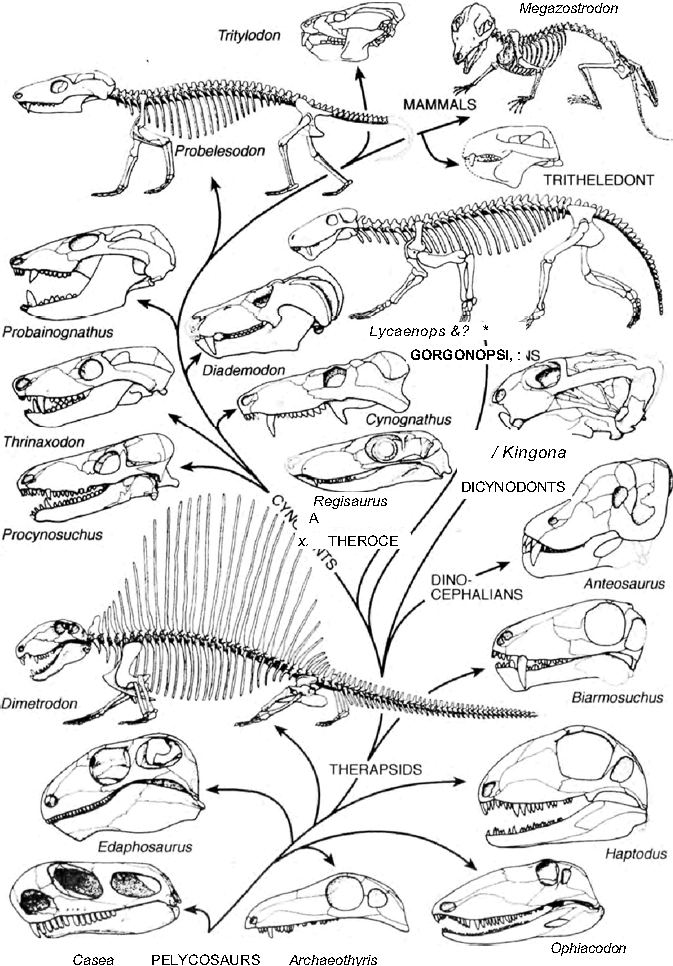 Vztah makroevoluce a ontogeneze
J. F. Meckel, E. Serres: embrya vykazují znaky embryí druhů, které	předchází na Scala Naturae
Ernst Haeckel – biogenetický zákon (= z. rekapitulace): ontogeneze 	rekapituluje fylogenezi (např. žábry v embryonálním vývoji savců)
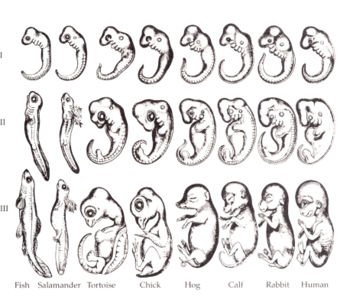 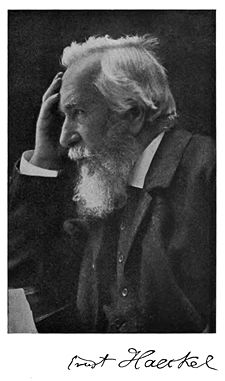 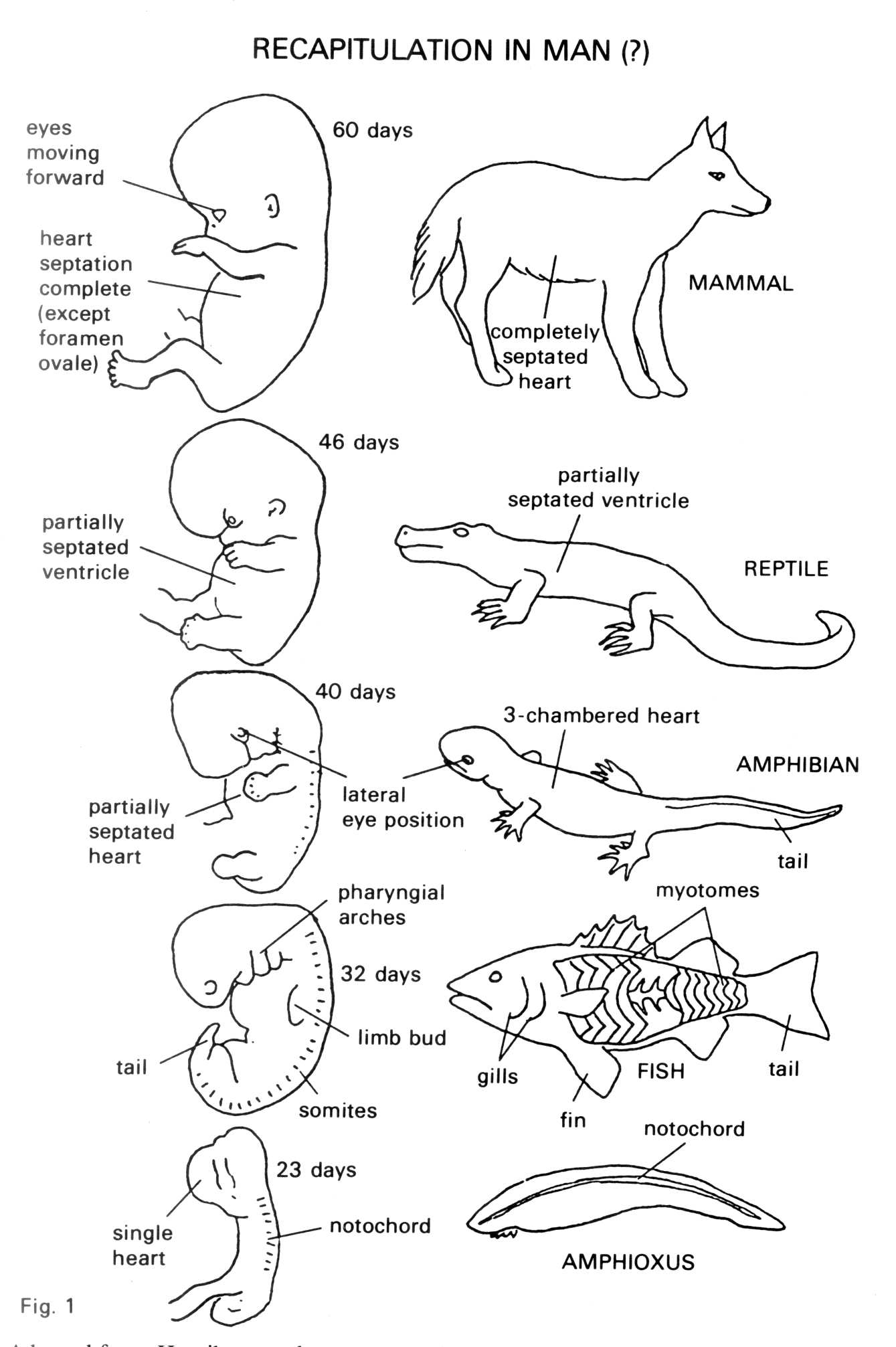  specializované larvální formy (= neterminální adice): zoëa krabů,	Müllerova larva ostnokožců, housenka motýlů atd.
terminální vs. neterminální adice
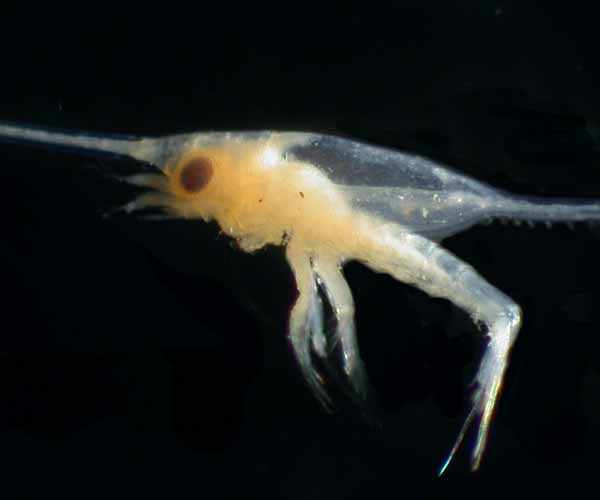 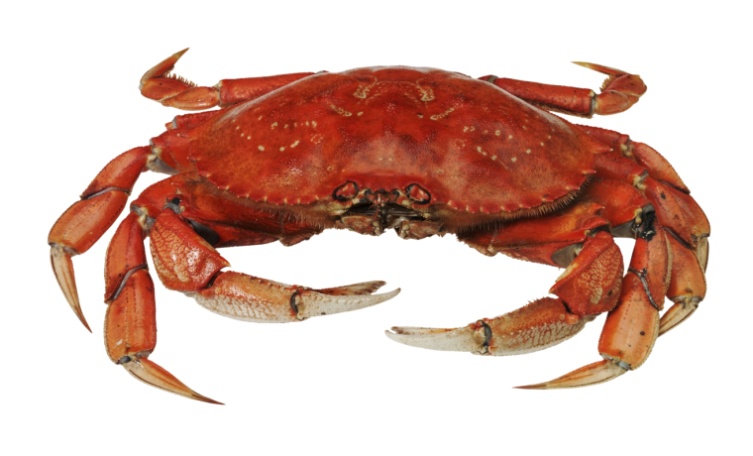 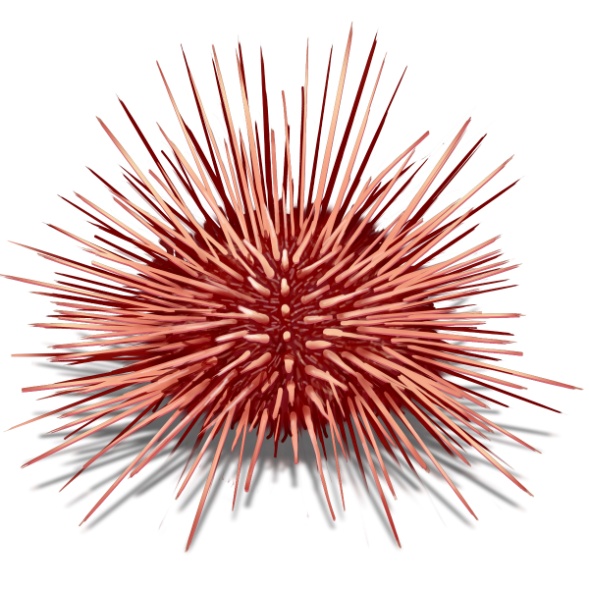 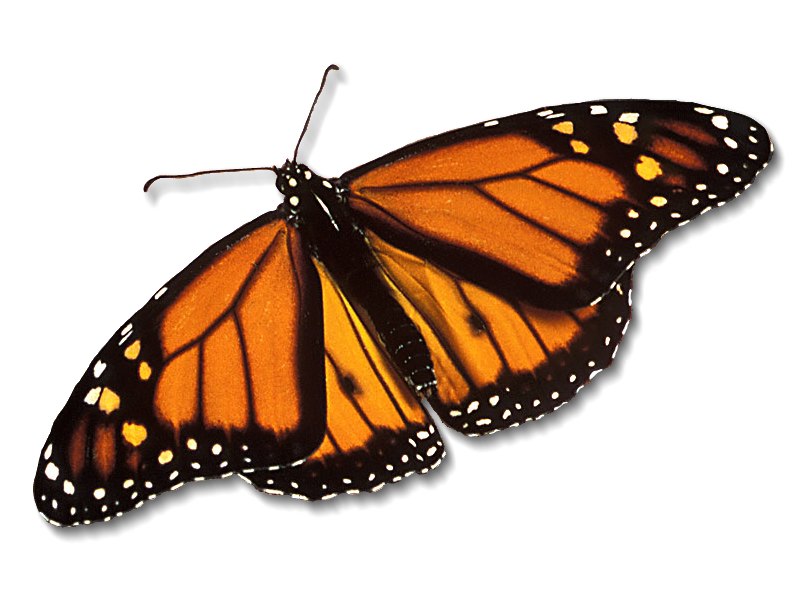 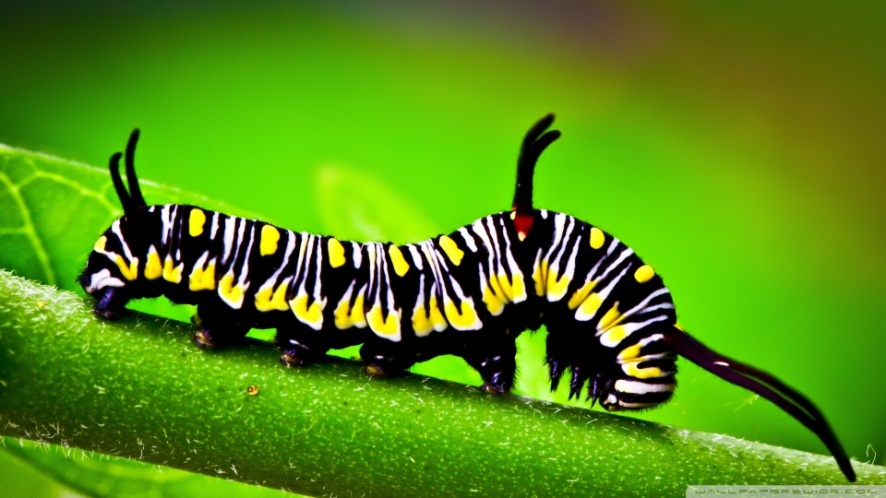 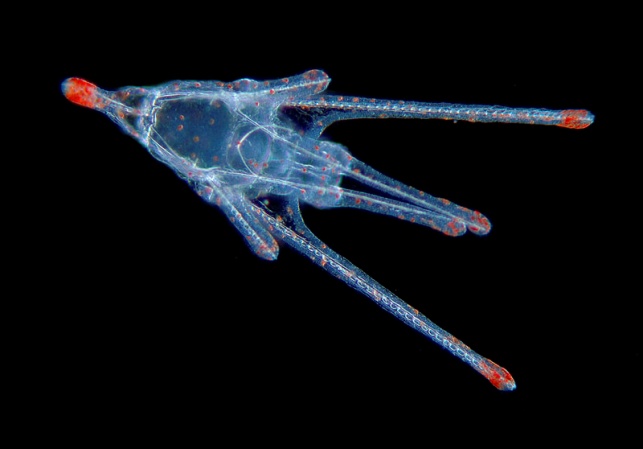 Karl Ernst von Baer – embryologické zákony:
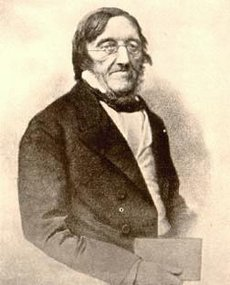 Embrya obratlovců procházejí během svého vývoje stálými stádii, která nejsou totožná s žádným živočišným druhem.
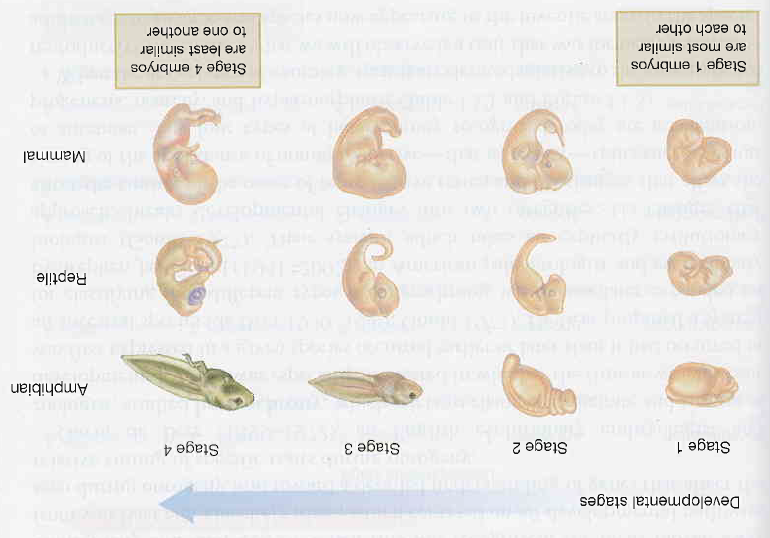 Embrya příbuzných druhů se vzájemně podobají, nepodobají se dospělcům ancestrálních druhů.
Karl Ernst von Baer – embryologické zákony:
1. zákon: obecné znaky velké skupiny živočichů	se u embrya vyskytují dříve než znaky speciální 
	(např. chrupavka u kostnatých ryb)
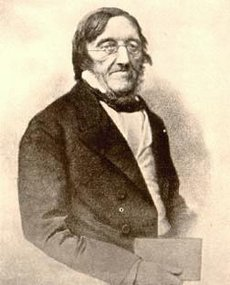 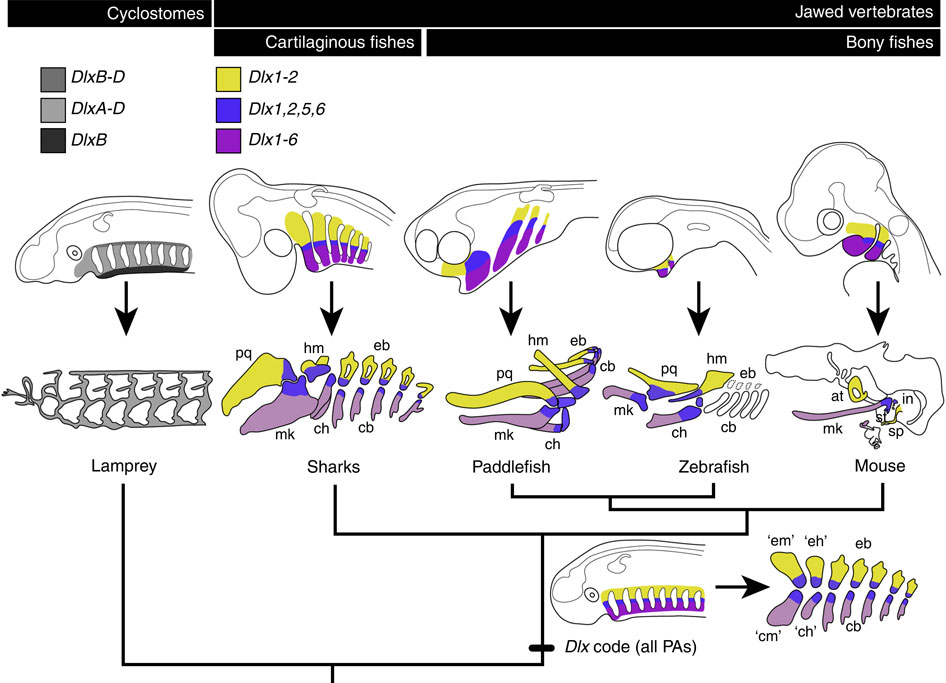 Obecné zákonitosti ontogeneze a evoluce:

modularizace a individualizace: seriální homologie a homonymie
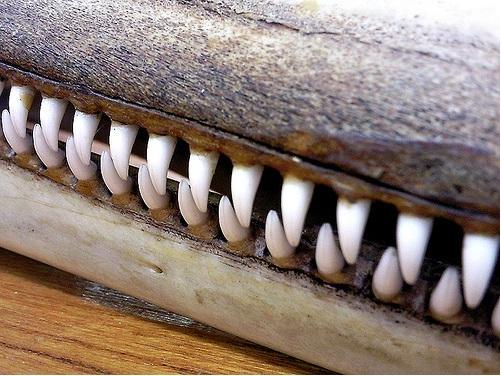 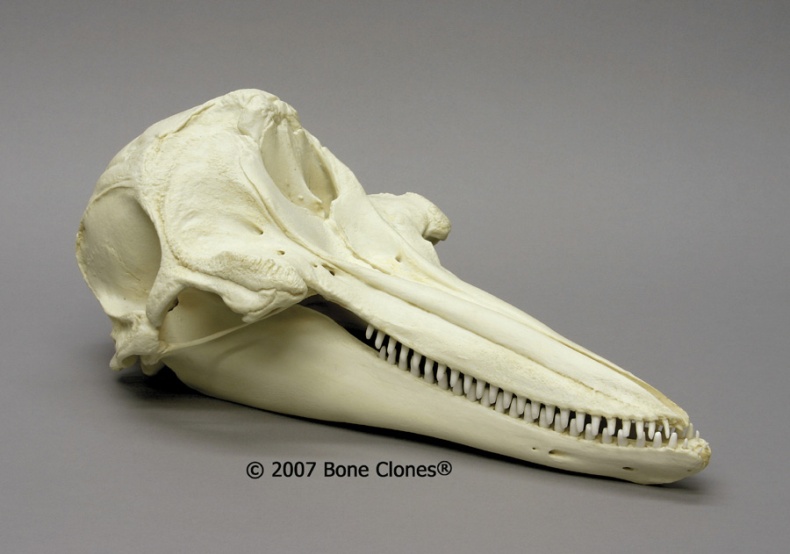 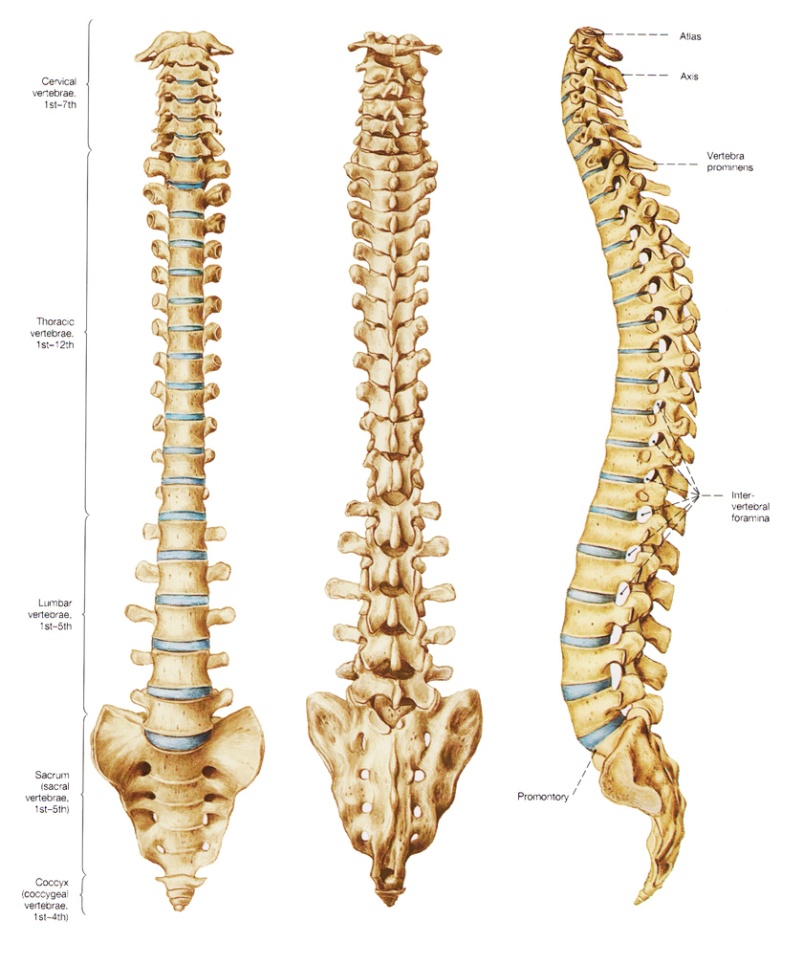 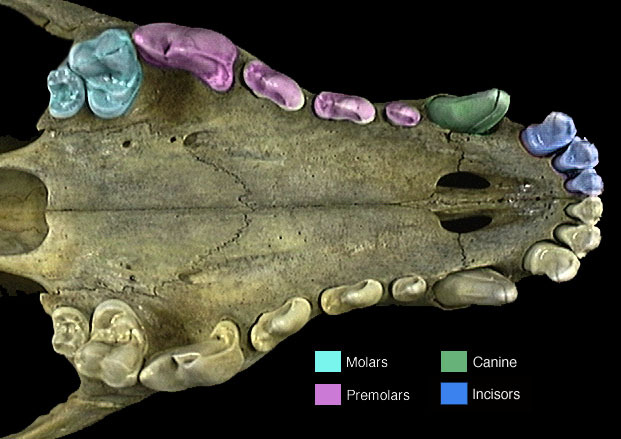 Obecné zákonitosti ontogeneze a evoluce:

heterotopie = změna pozice, kde dochází k fenotypovému projevu znaku
	(např. fotosyntéza ve stonku sukulentů; sezamské kosti – patella, 	osifikované šlachy v ocasu dinosaurů, „pandin palec“)
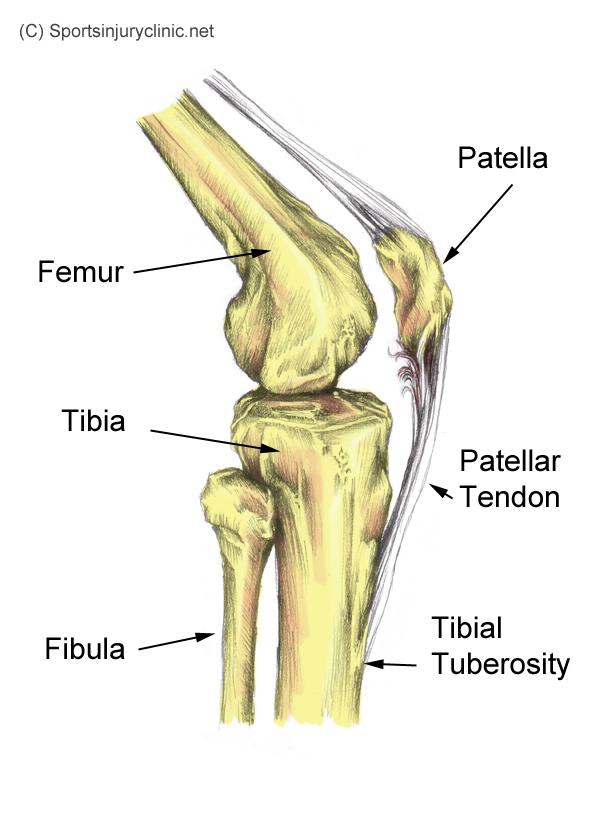 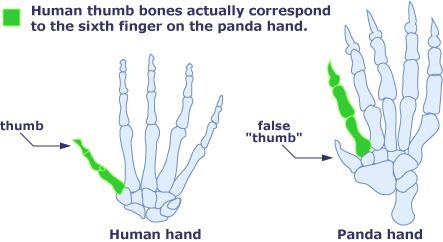 Obecné zákonitosti ontogeneze a evoluce:

heterochronie a alometrie
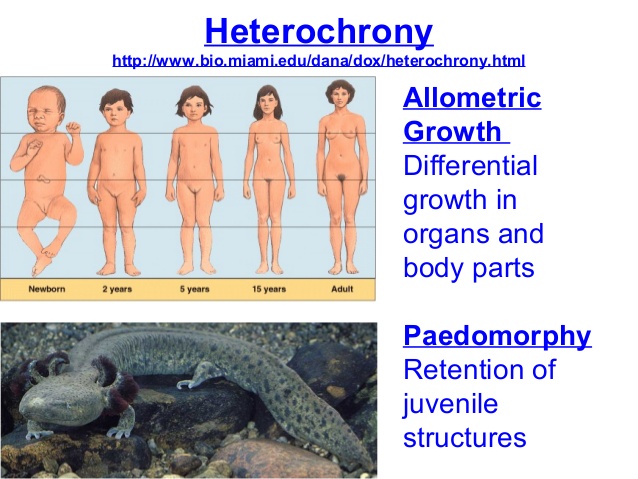 Heterochronie:
= změna časování ontogenetických jevů:
1. rychlost procesu
2. začátek a konec procesu
Heterochronie:
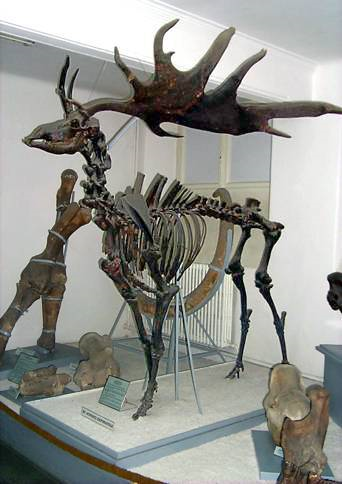 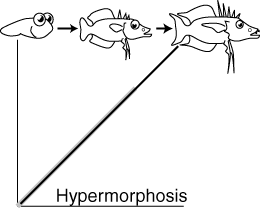 hypermorfóza
Megaceros giganteus
Heterochronie:
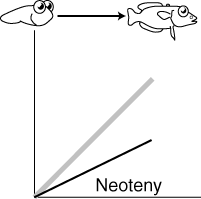 Heterochronie a alometrie:
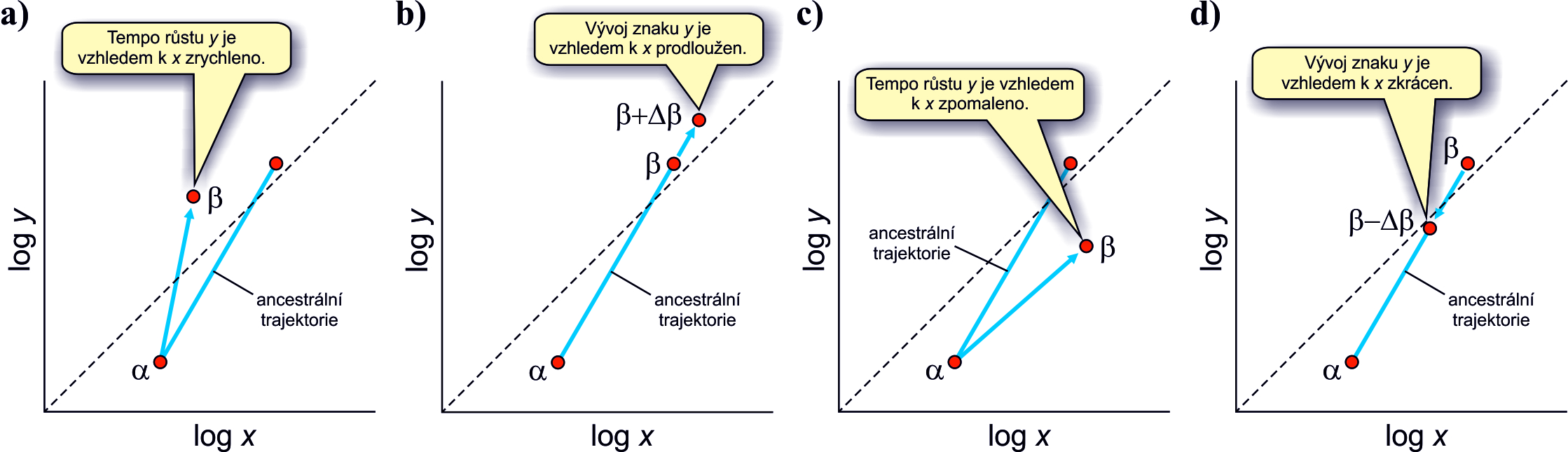 akcelerace  peramorfóza
hypermofóza  peramorfóza
neotenie  pedomorfóza
progeneze  pedomorfóza
neotenie:
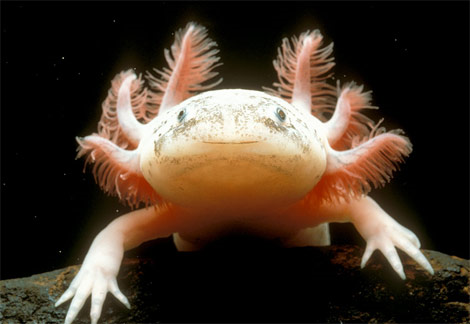 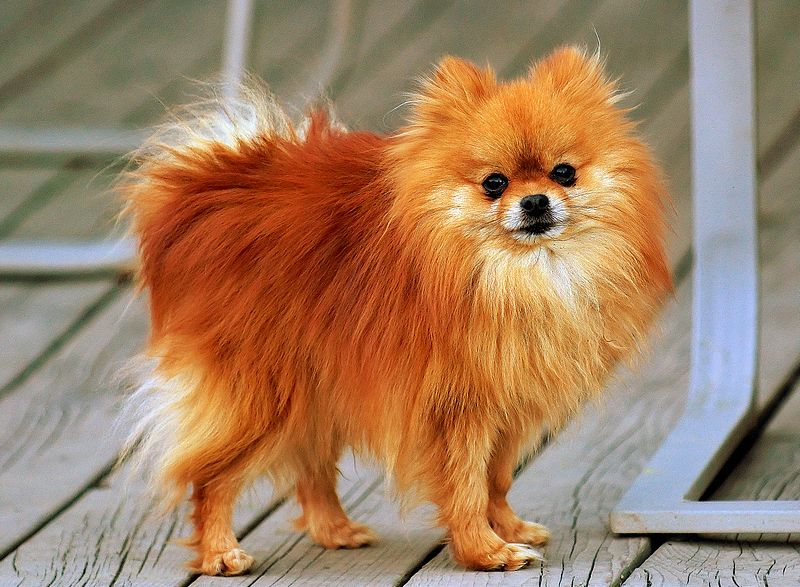 Ambystoma mexicanum
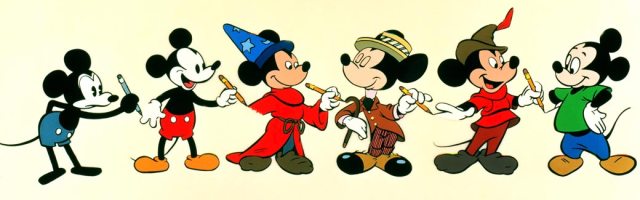 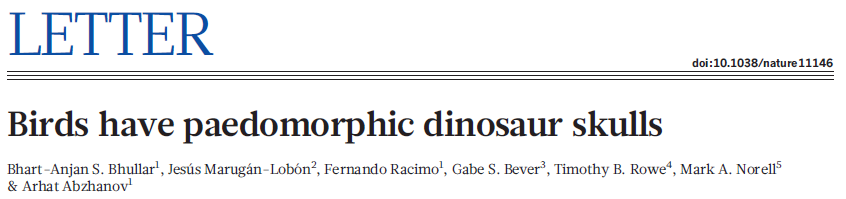 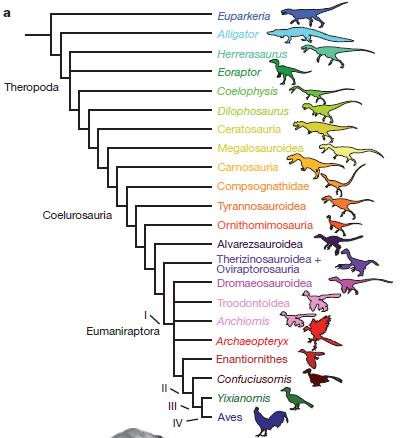 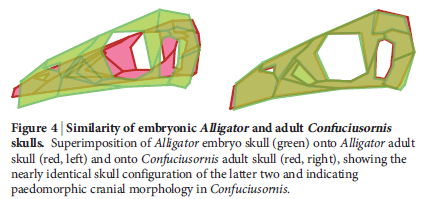 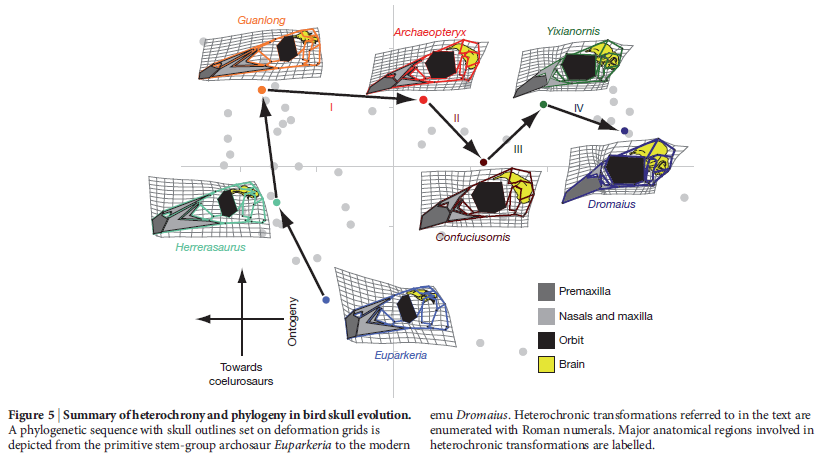 Neotenie u člověka?
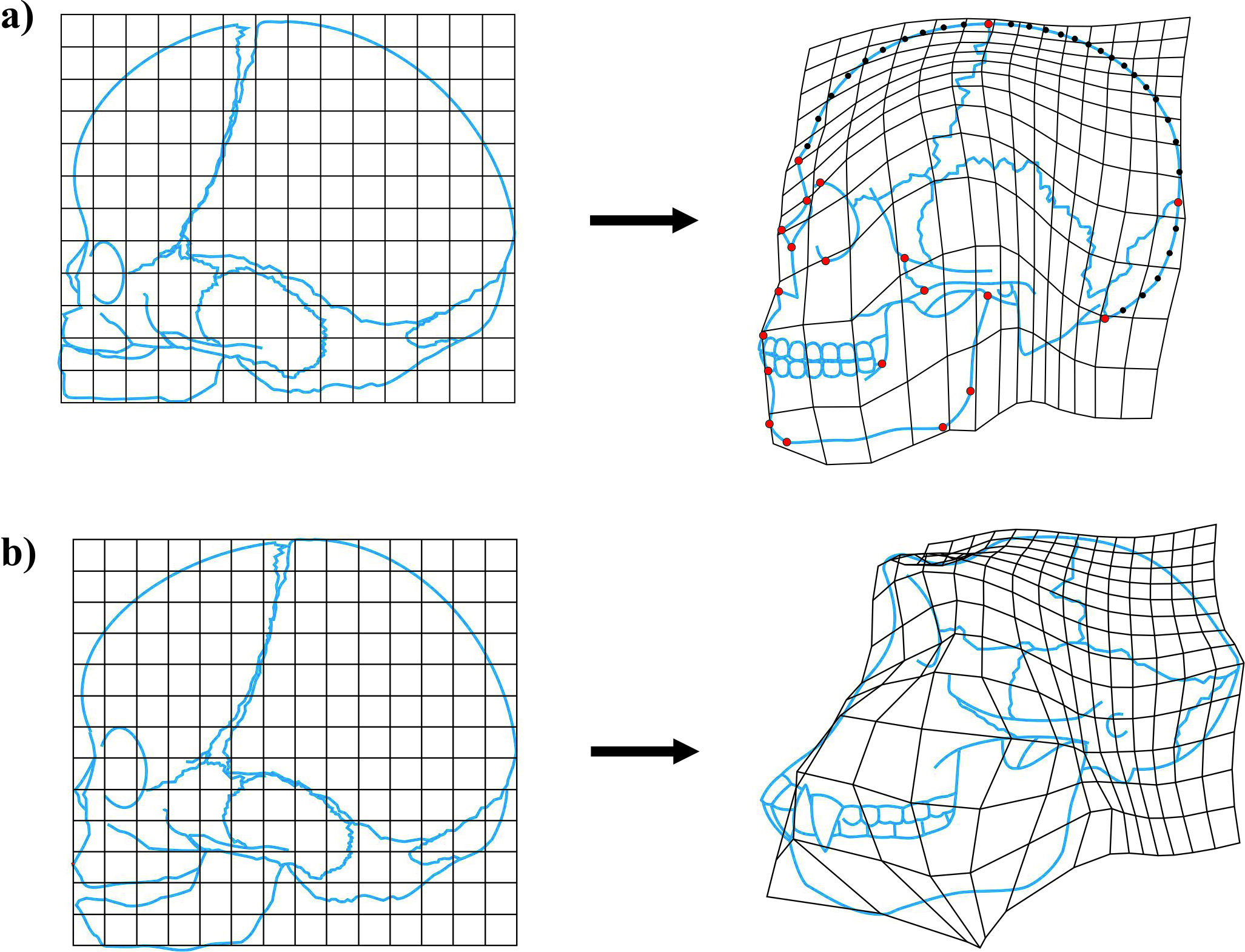 Neotenické znaky člověka v porovnání se šimpanzem*) (Wikipedie):
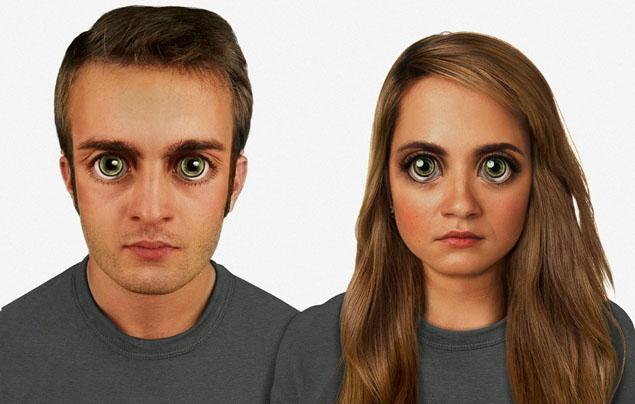 Hlava:
zaoblená lebka
tenké lebeční kosti
redukované nadočnicové oblouky
velký mozekplochý obličej
rozšířený obličej
bezsrstý obličej
vlasy na vrcholu hlavy
větší oči
tvar uší
malý nos
malé zuby
malá horní a dolní čelist
Genitálie:
absence bakula (os penis)
přítomnost panenské blány (hymen)
vagína mířící kupředu

Končetiny/postava:
nohy delší než ruce
struktura chodidla
vzpřímená postava

„Nahé“ tělo
*) některé ve skutečnosti neotenní nejsou!
Vznik makroevolučních novinek:
změna funkce genového produktu:    	enzym produkující pigment  změna zbarvení	trávicí enzym  změna potravních zvyklostí
ztráta funkce: 	geny potlačující vlastní patogenitu	delece proteinu hostitele rozeznávaná parazitem (např. delece 	CCR5-32 v genu CCR5  odolnost vůči viru HIV a neštovic 	…. 5-14 % Evropanů, u Afričanů a Asiatů vzácná)
změny v regulaci genů
priony – nesprávná terminace translace  bovinní encefalopatie krav, 	scrapie ovcí,	kuru, varianta Creutzfeld-Jakobovy nemoci u člověka
role duplikace genů – umožněny radikálnější změny
symbióza, přenos genů (retroviry)
homeotické geny
Homeotické (Hox) geny
William Bateson: „homeosis“ = anatomické změny velkého rozsahu   (např. vývoj nadpočetného prstu, krční obratel místo hrudního, končetina  v ektopické pozici)
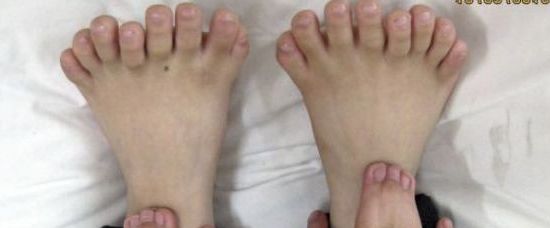 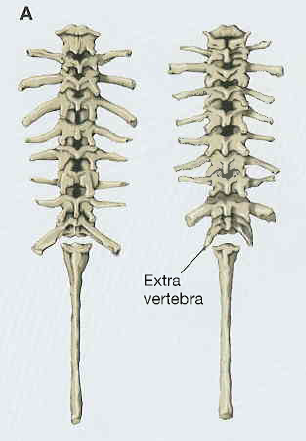 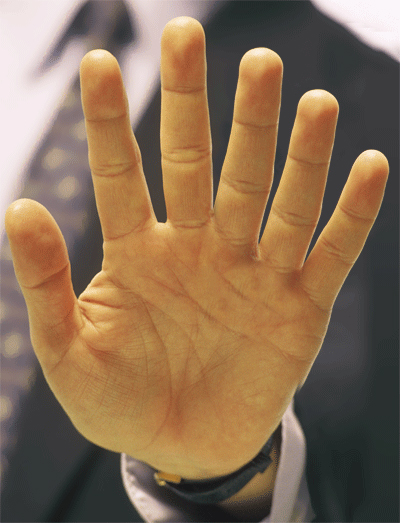 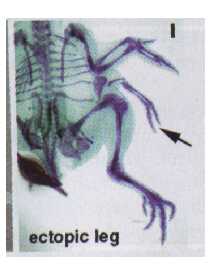 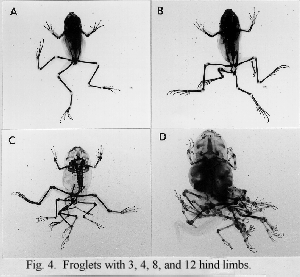 Homeotické (Hox) geny
Edward Lewis: homeotické geny = geny zodpovědné za základní 	segmentaci mnohobuněčných živočichů – homeotické mutace nemění 	počet segmentů, ale jejich identitu
kontrola transkripce dalších genů (např. Ubx pravděpodobně reguluje 	85-170 „cílových“ genů)
určení základní segmentace těla
vysoká evoluční konzervativnost
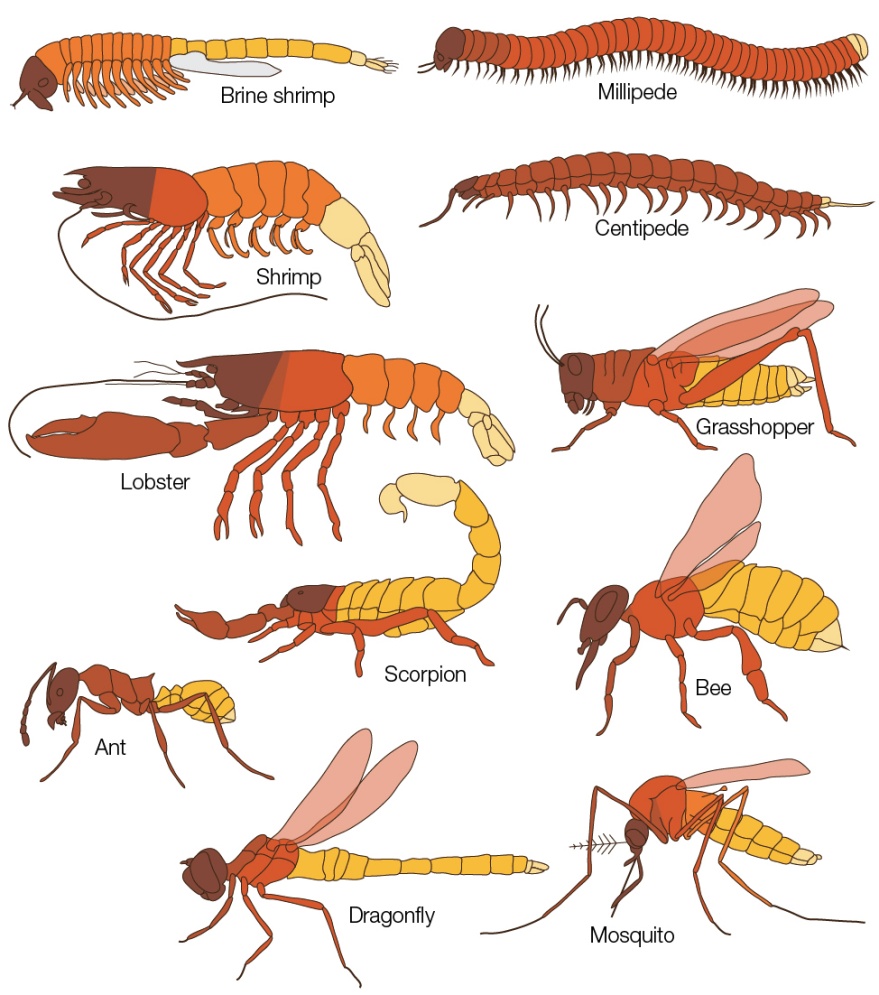 Homeotické mutace
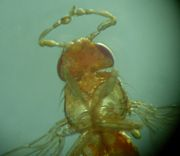 kyvadélka
(haltery)
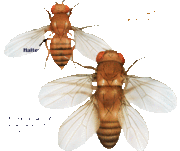 Antennapedia
Bithorax
mutace v genu Ultrabithorax: 3. hrudní článek  2.
Hox geny:   základní antero-posteriorní segmentace těla
	      shluky lineární, stejné pořadí jako segmenty
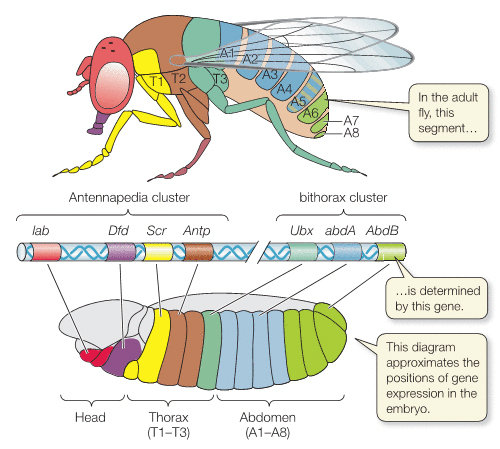 A
T
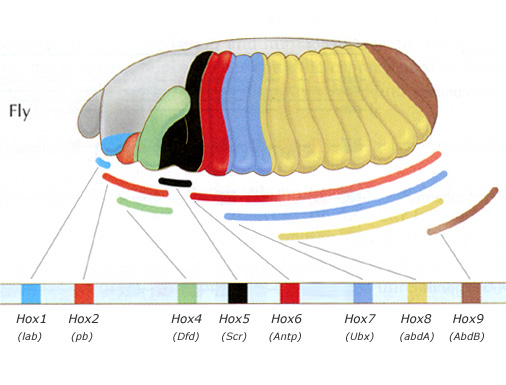 působení Hox genů se překrývá
Drosophila: 1 vazbová skupina, 2 shluky: 
	Antennapedia (ANT-C) 
	Bithorax (BX-C) 
obratlovci: 
4 vazbové skupiny
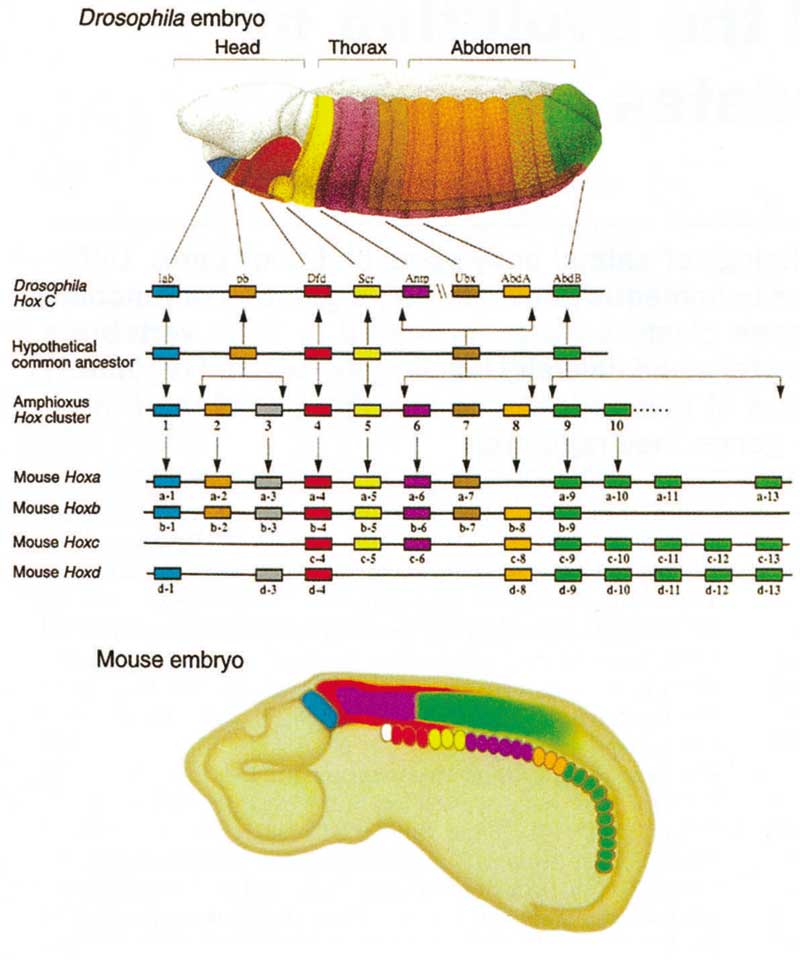 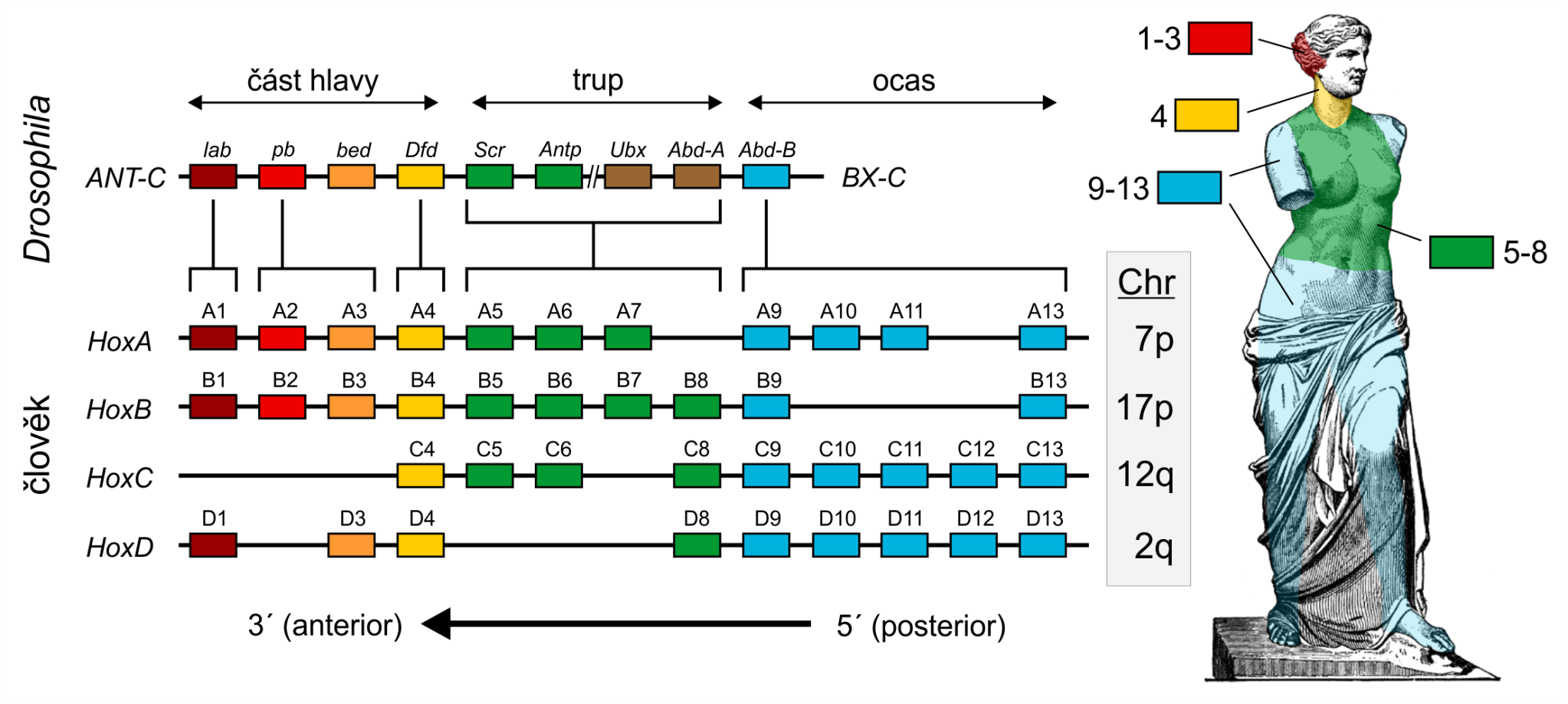 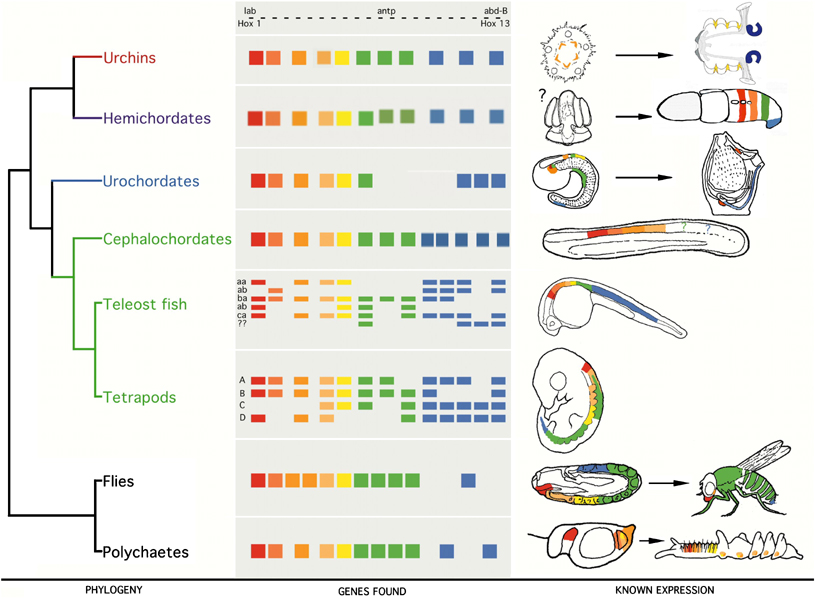 Homeobox: 180 bp  homeodoména 
	60 AA (regulace exprese)
homeodoména
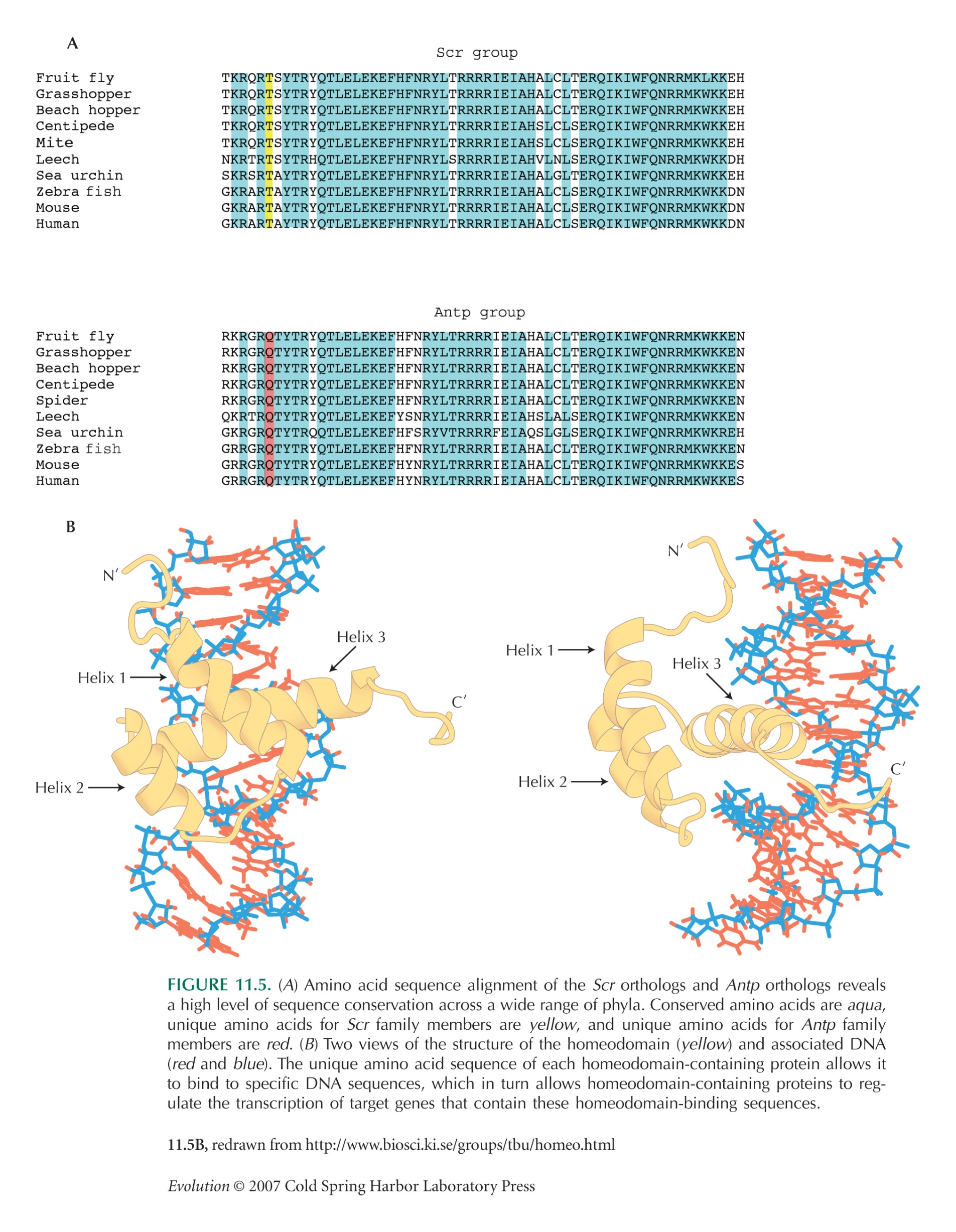 Hox-geny jsou vysoce konzervativní
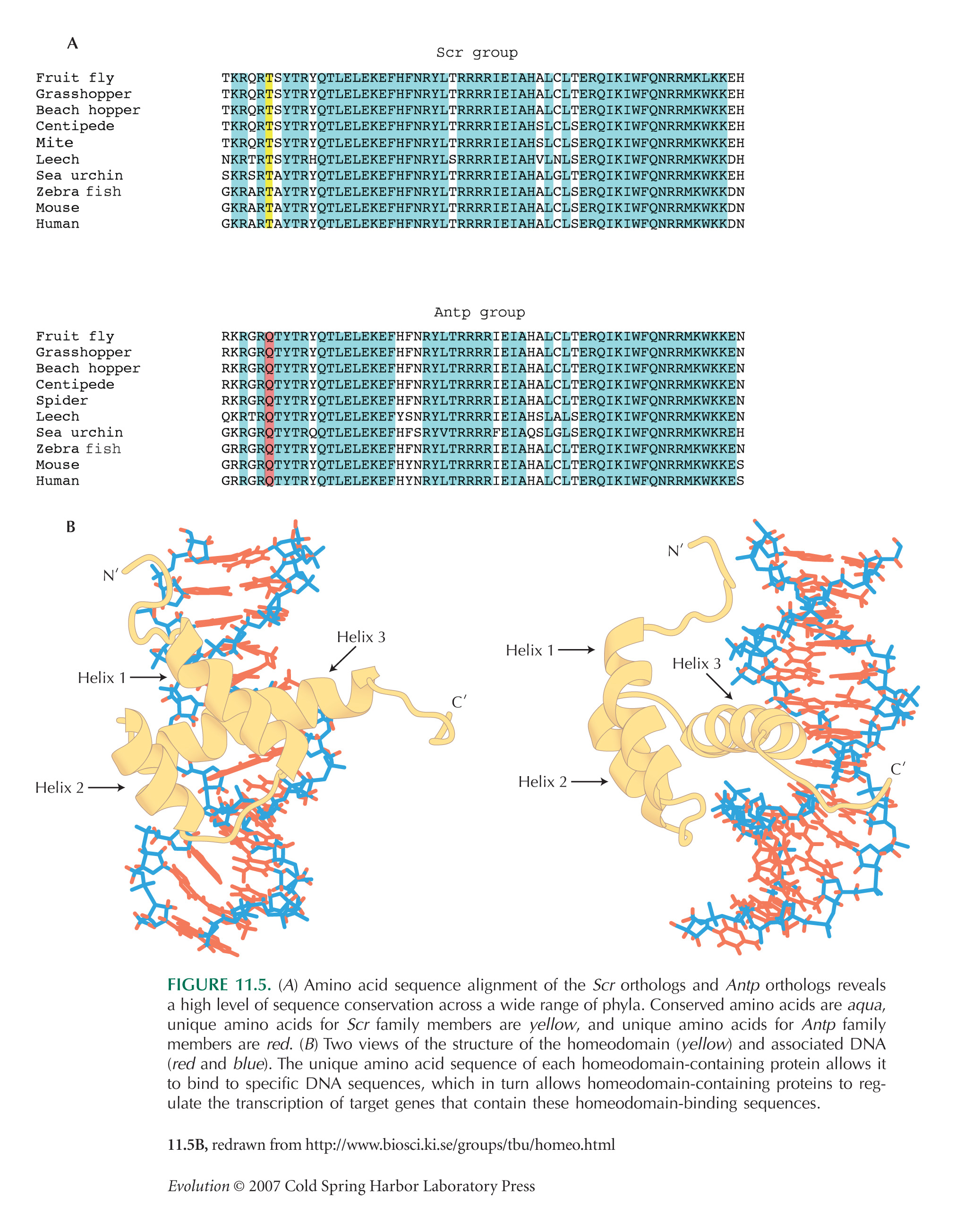 ParaHox geny

MADS-box geny u rostlin
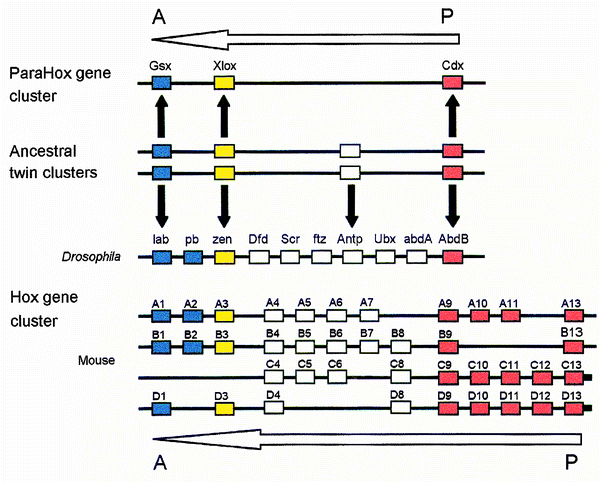 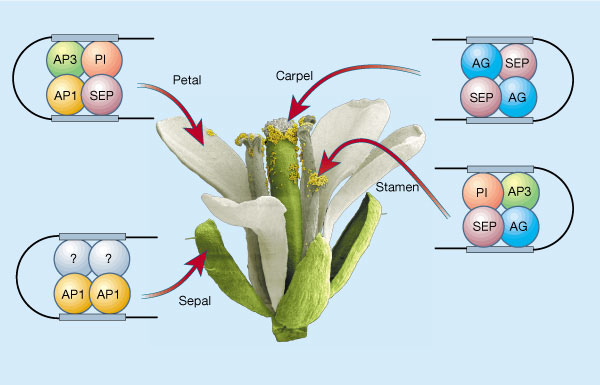 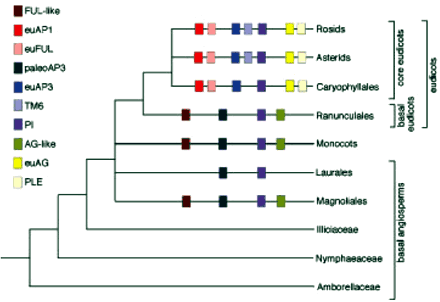 3 hypotézy vzniku dvoukřídlosti:
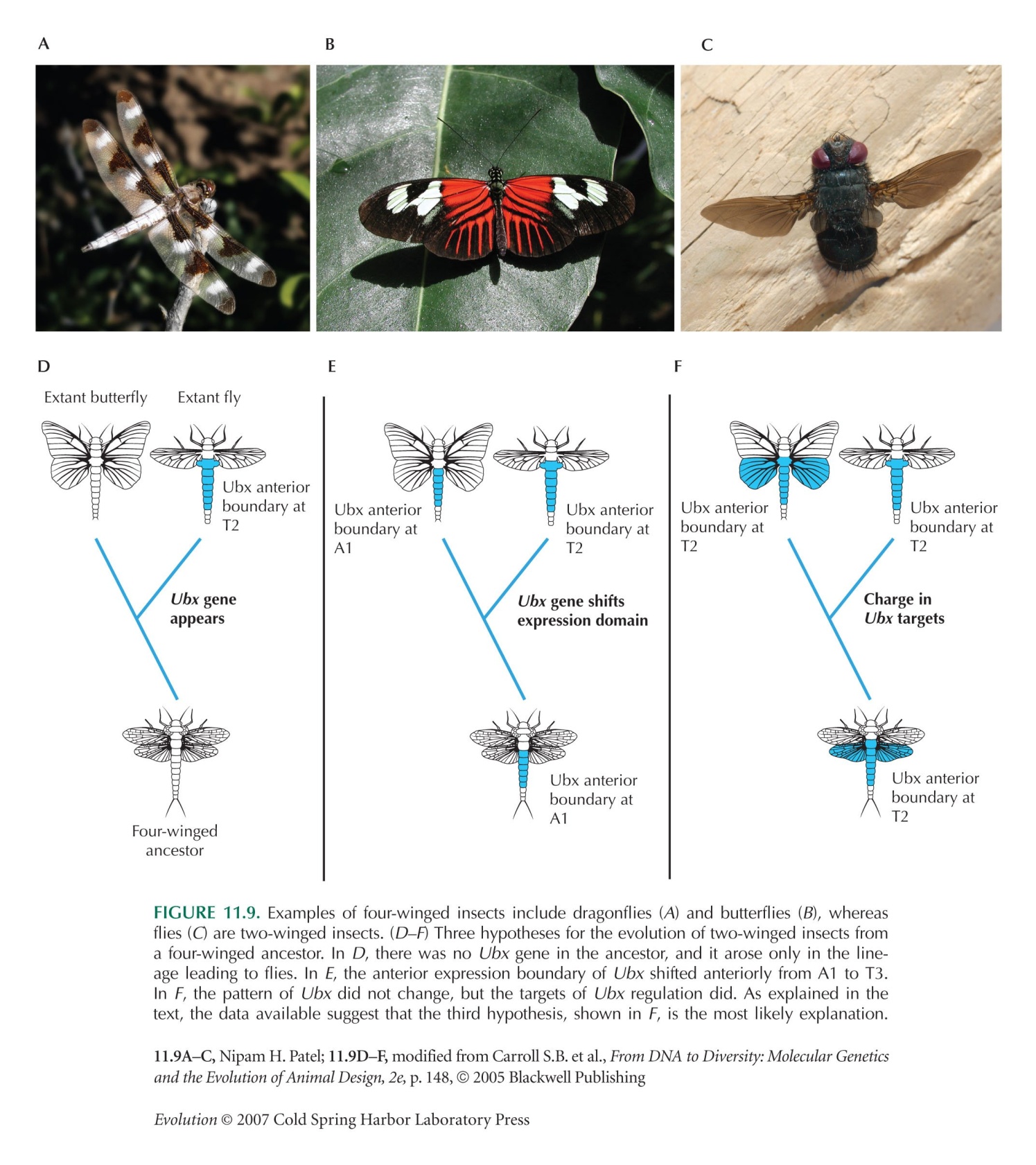 brouk
vážka
exprese proteinu Ubx:
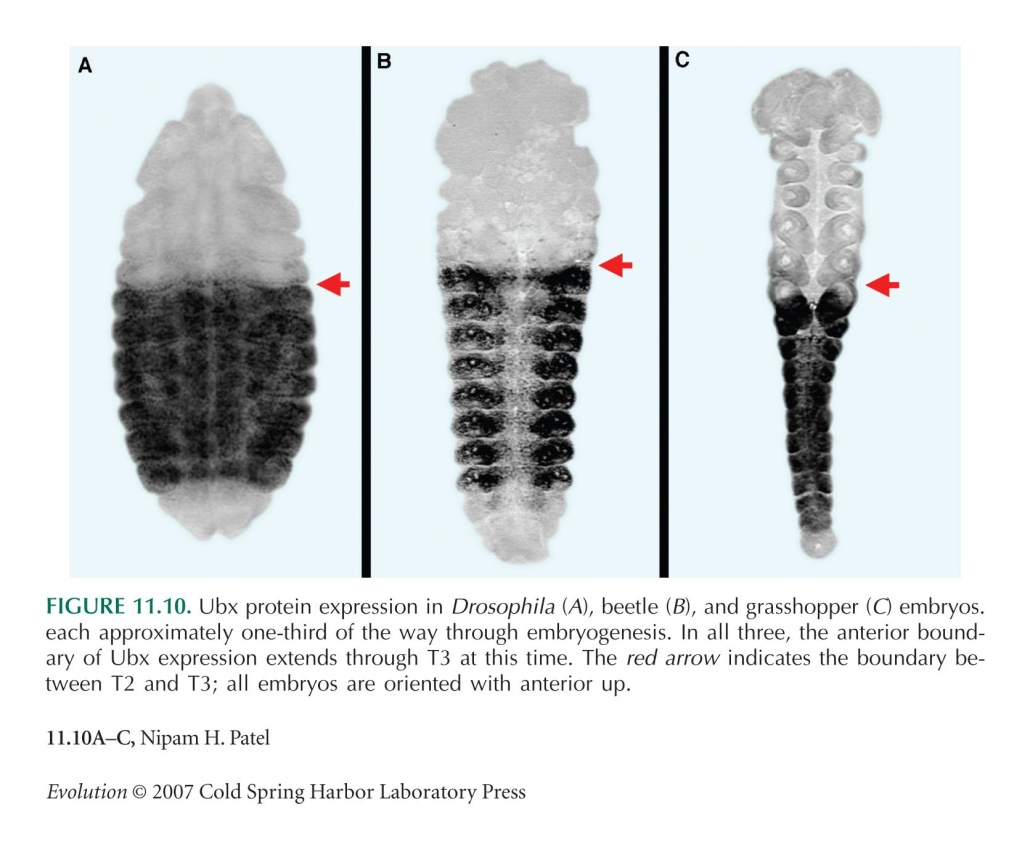 octomilka
rozhraní mezi T2 a T3
původní funkce:
vývoj žilnatiny
ztráta 
funkce ...
... ale vznik balonovitých halter
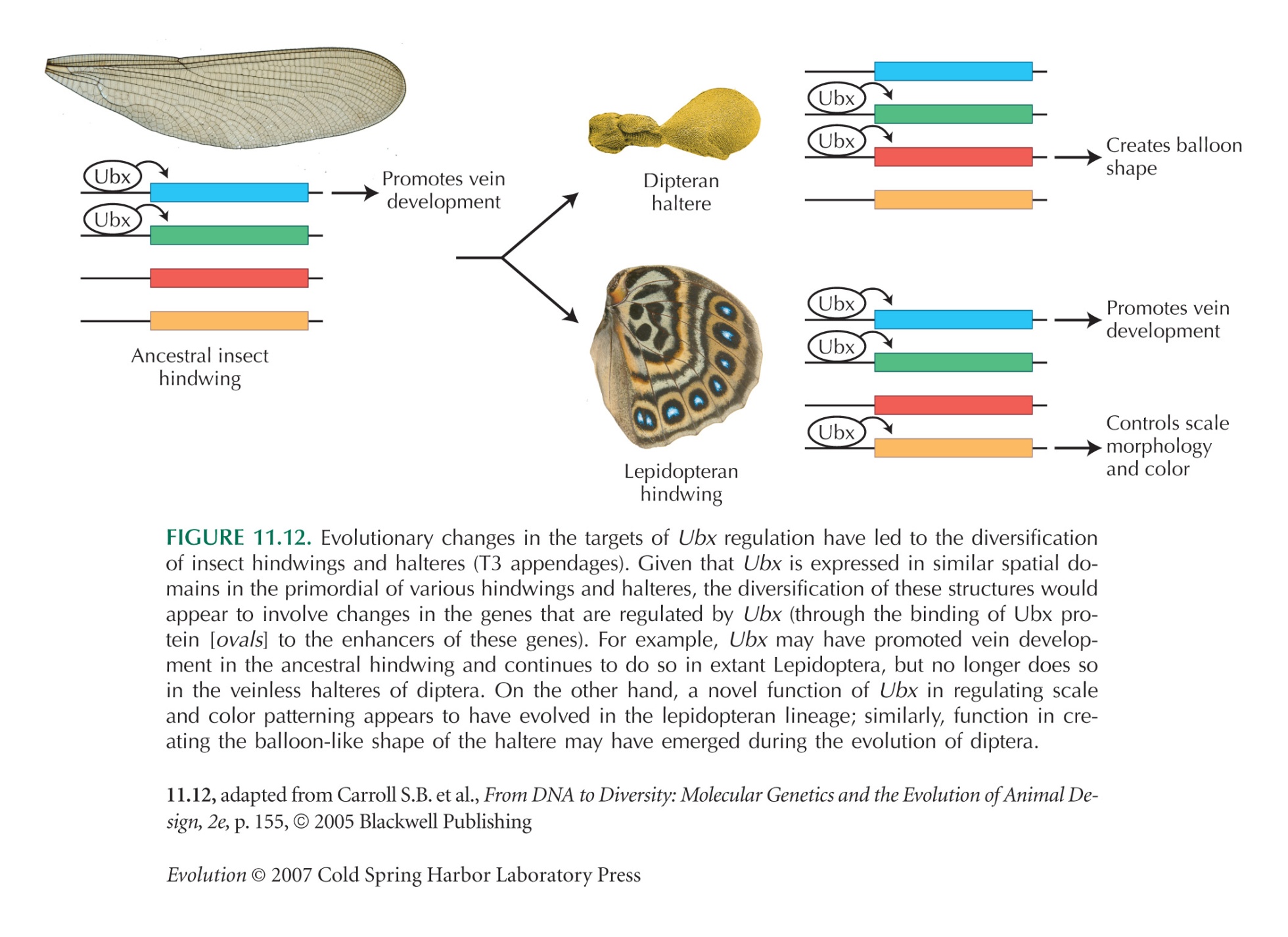 u motýlů navíc morfologie šupin a zbarvení křídel
Evoluce hrudních segmentů u korýšů – posun předozadního rozhraní exprese genu Ubx:hrudní segmenty: klanonožci – 6, humr – 8, žábronožky – 11 (ancestrální)
pohyb  maxillipedy
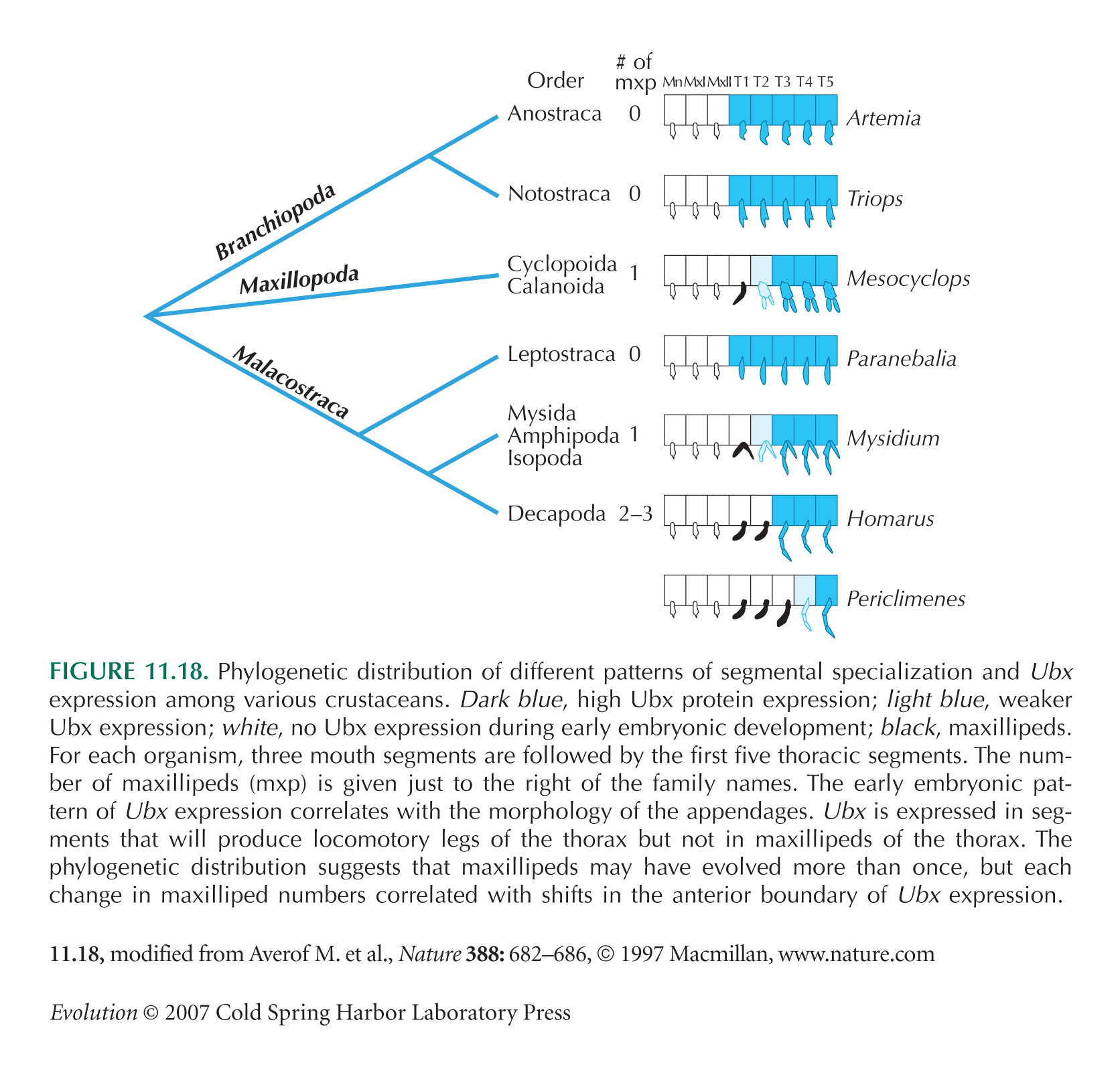 silná exprese Ubx
slabá exprese Ubx
posun předozadního rozhraní exprese genu Ubx = místo přechodu	lokomočních článků a maxilliped
např. vidlonožci: 2. článek, krevety: 4. článek	2. hrudní končetina vidlonožců = přechodný článek mezi 1. (maxillipeda)	a 3. končetinou (lokomoce)
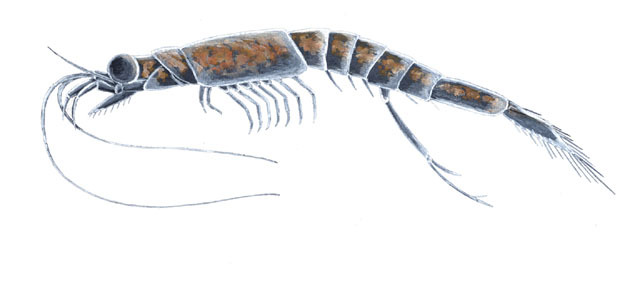 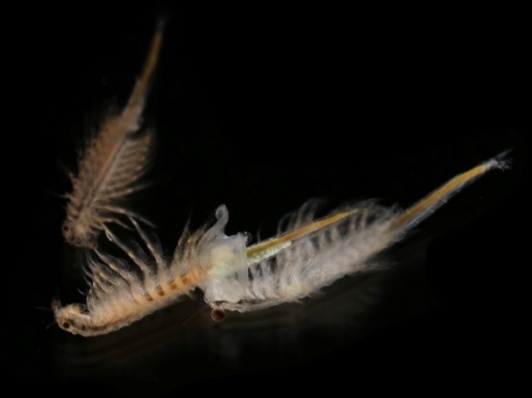 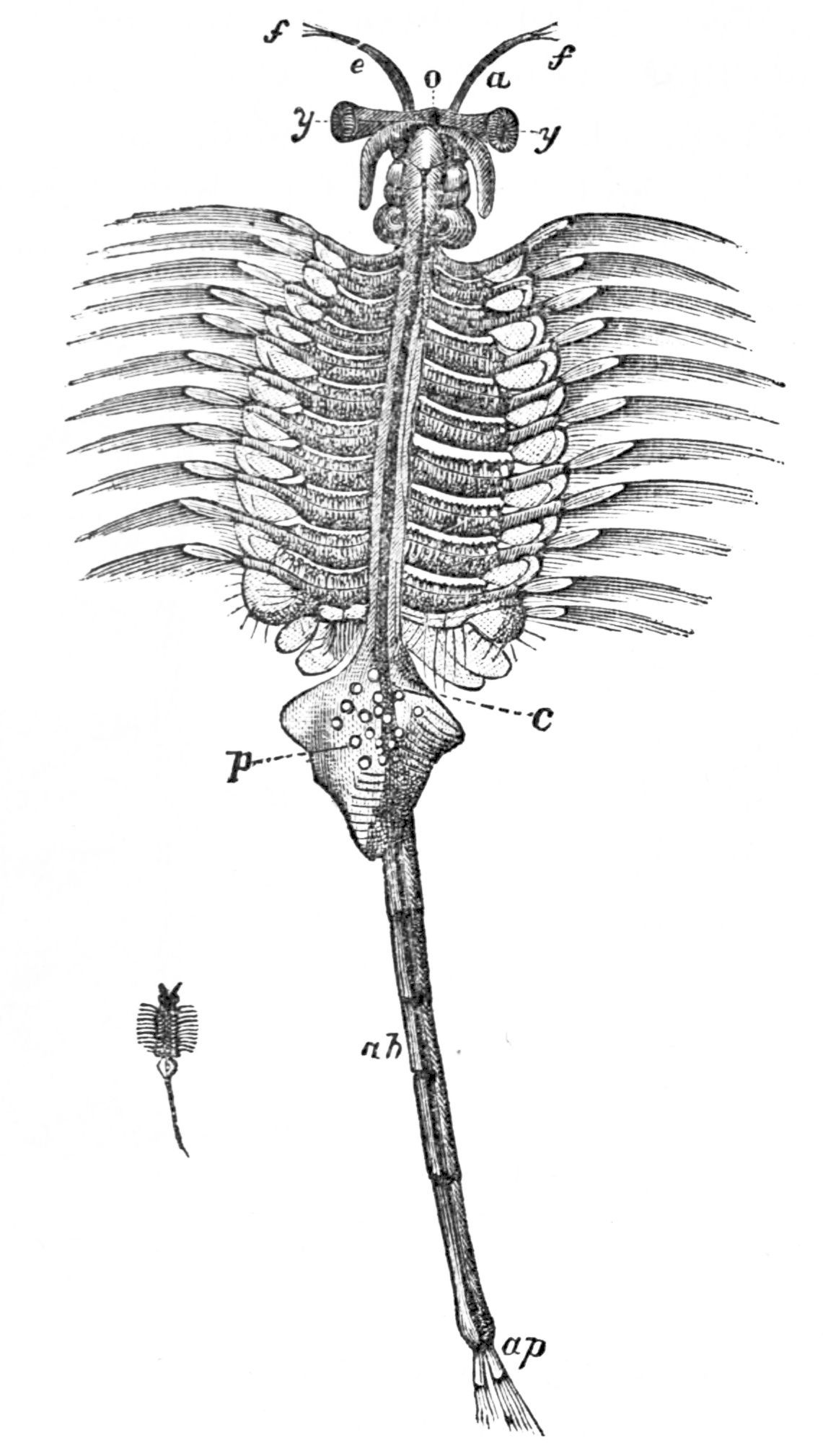 Kromě transkripčních faktorů i regulační enhancery:
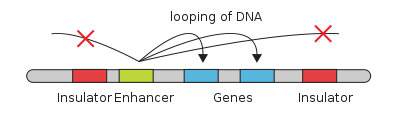 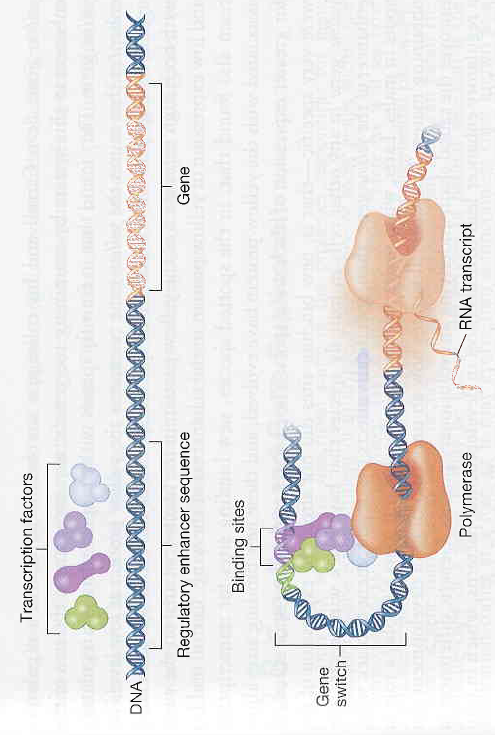 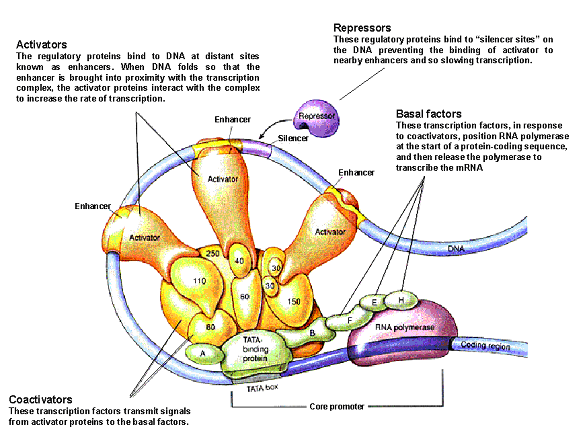 Makroevoluční trendy
druhová selekce
trendy: skutečné  pasivní (např. efekt zdi)
Edward Drinker Cope: trend k růstu velikosti
Druhová selekce:
  = preferenční přežívání nebo proliferace druhů
různé tempo speciací
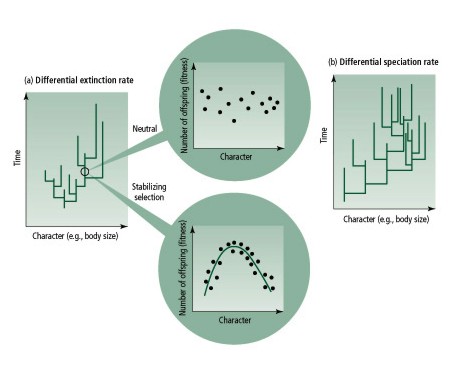 různé tempo extinkcí
znak spojen s rozdílným přežíváním nebo speciací
tyto vlastnosti nezávislé na přírodním výběru
znak je heritabilní při speciaci
DS podporuje pouze neadaptivní trendy   (jinak = přírodní výběr)
Nutno dokázat:
větší rychlost speciace/menší rychlost extinkce v liniích, které se odchylují   od průměru ve směru trendu
trend a rozložení rozdílných rychlostí speciace/extinkce nejsou způsobeny   posunem ve fosilním záznamu
trend a rozložení rozdílných rychlostí speciace/extinkce nejsou způsobeny   přírodním výběrem
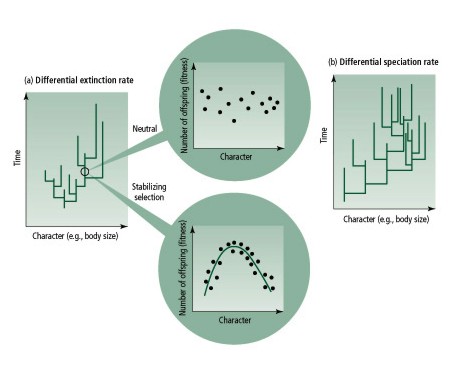